٥
الفصل
القياس:الطول والكتلة والسعة
اختبار الفصل
الفصل الخامس
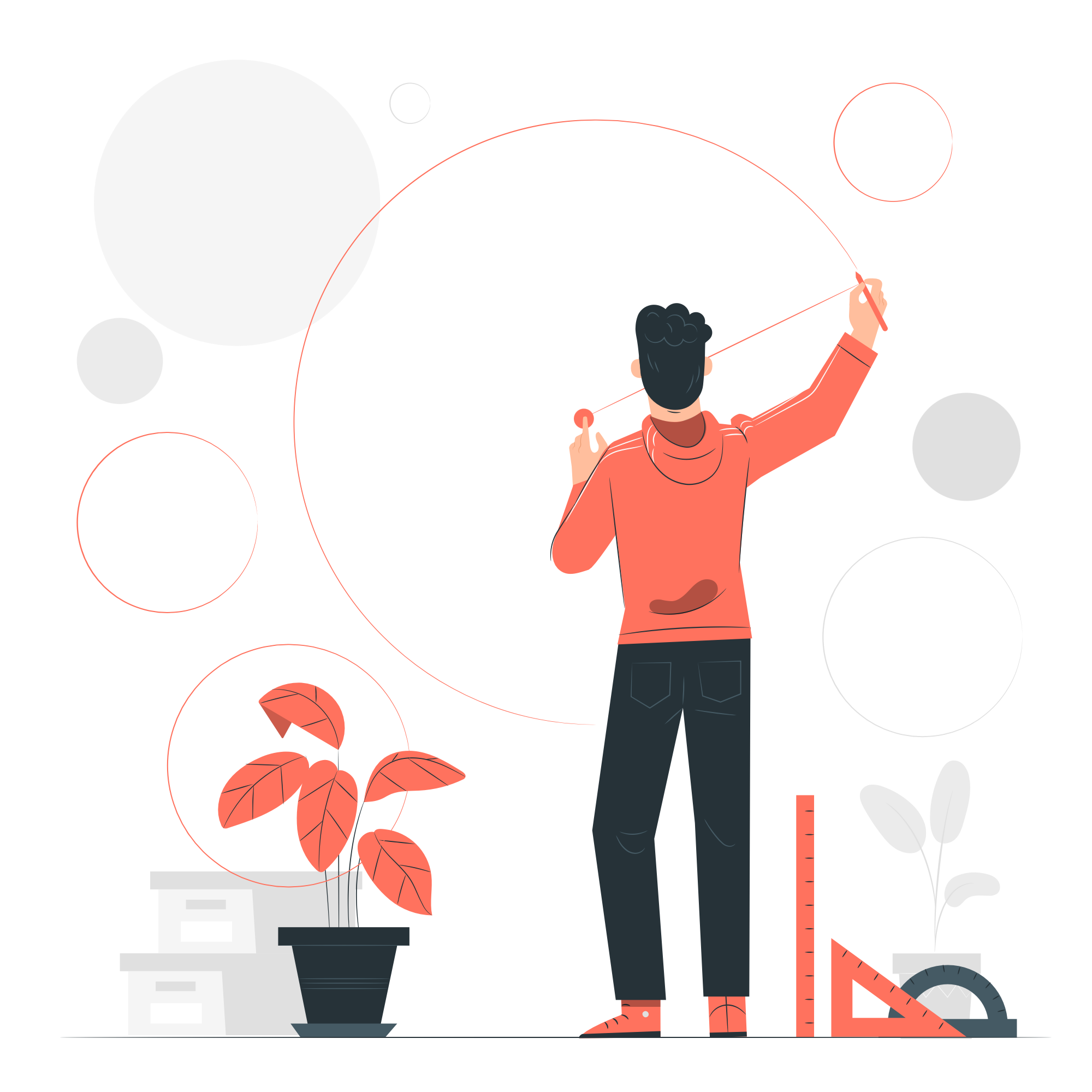 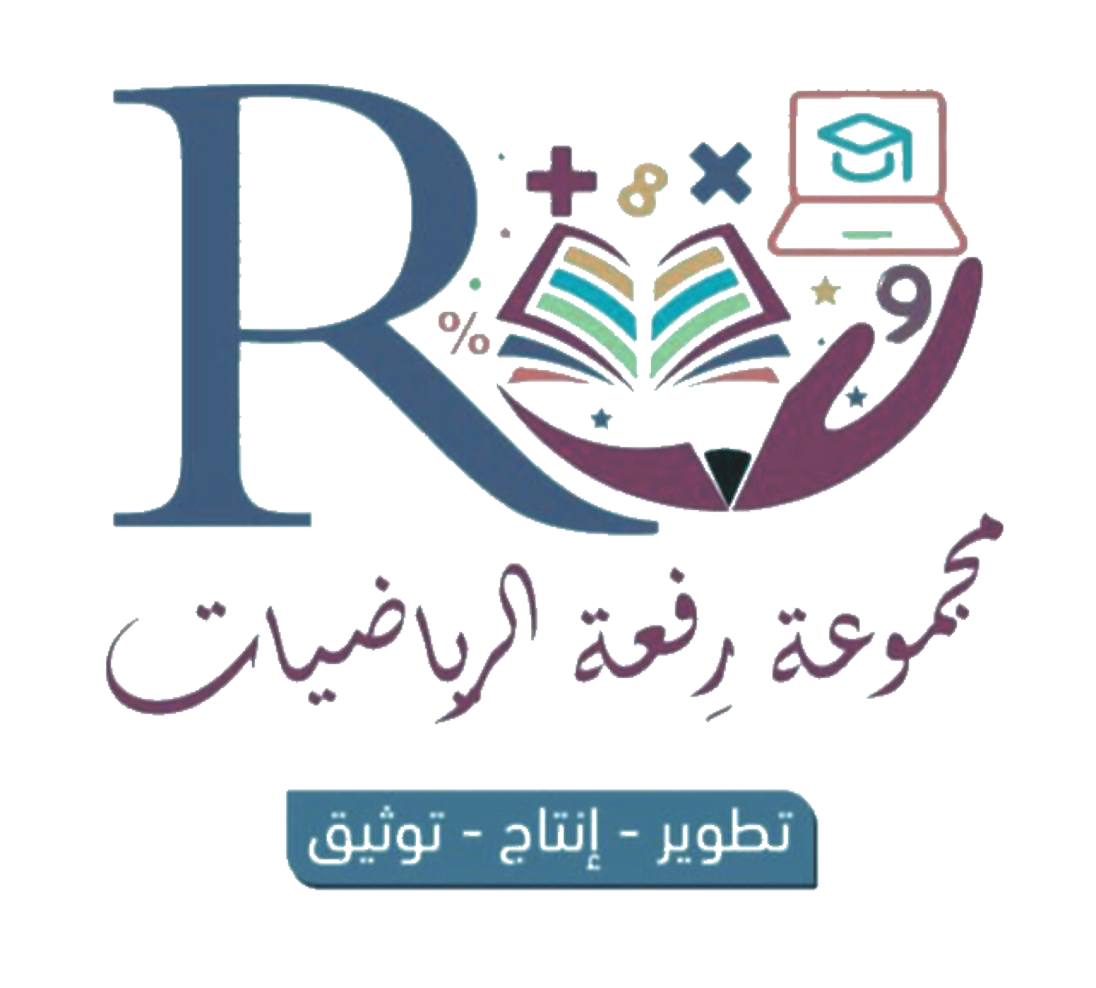 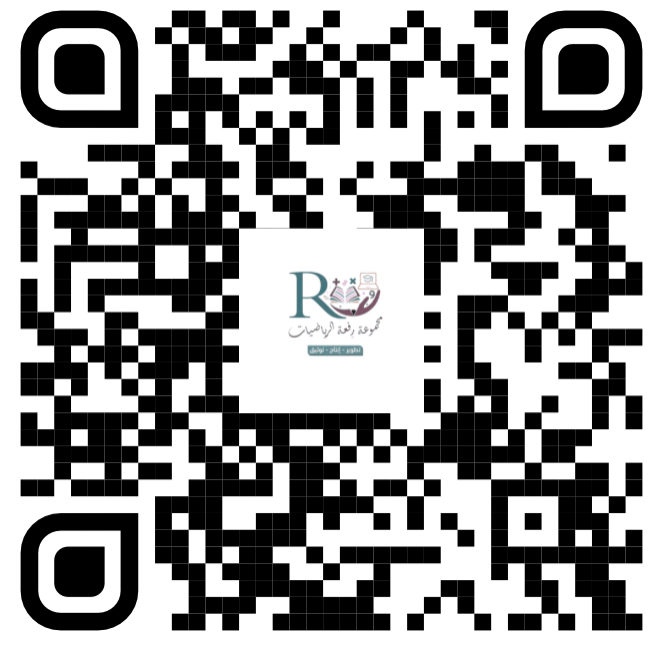 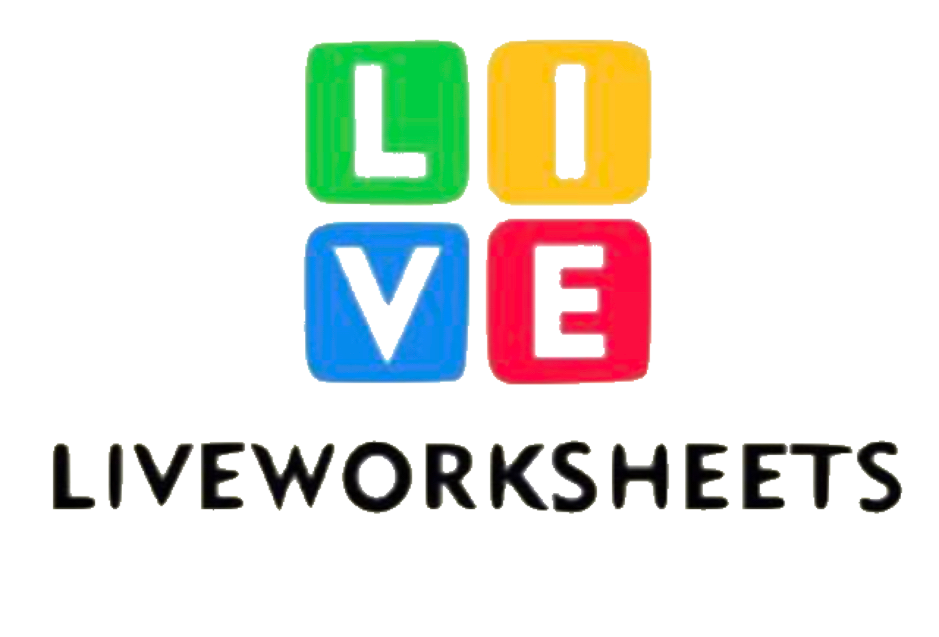 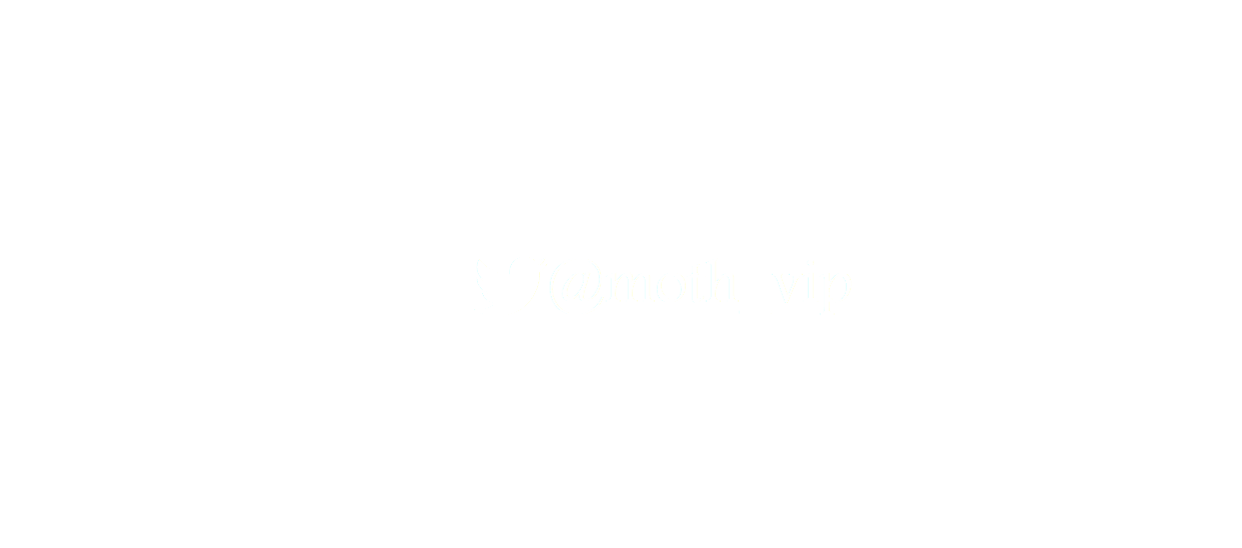 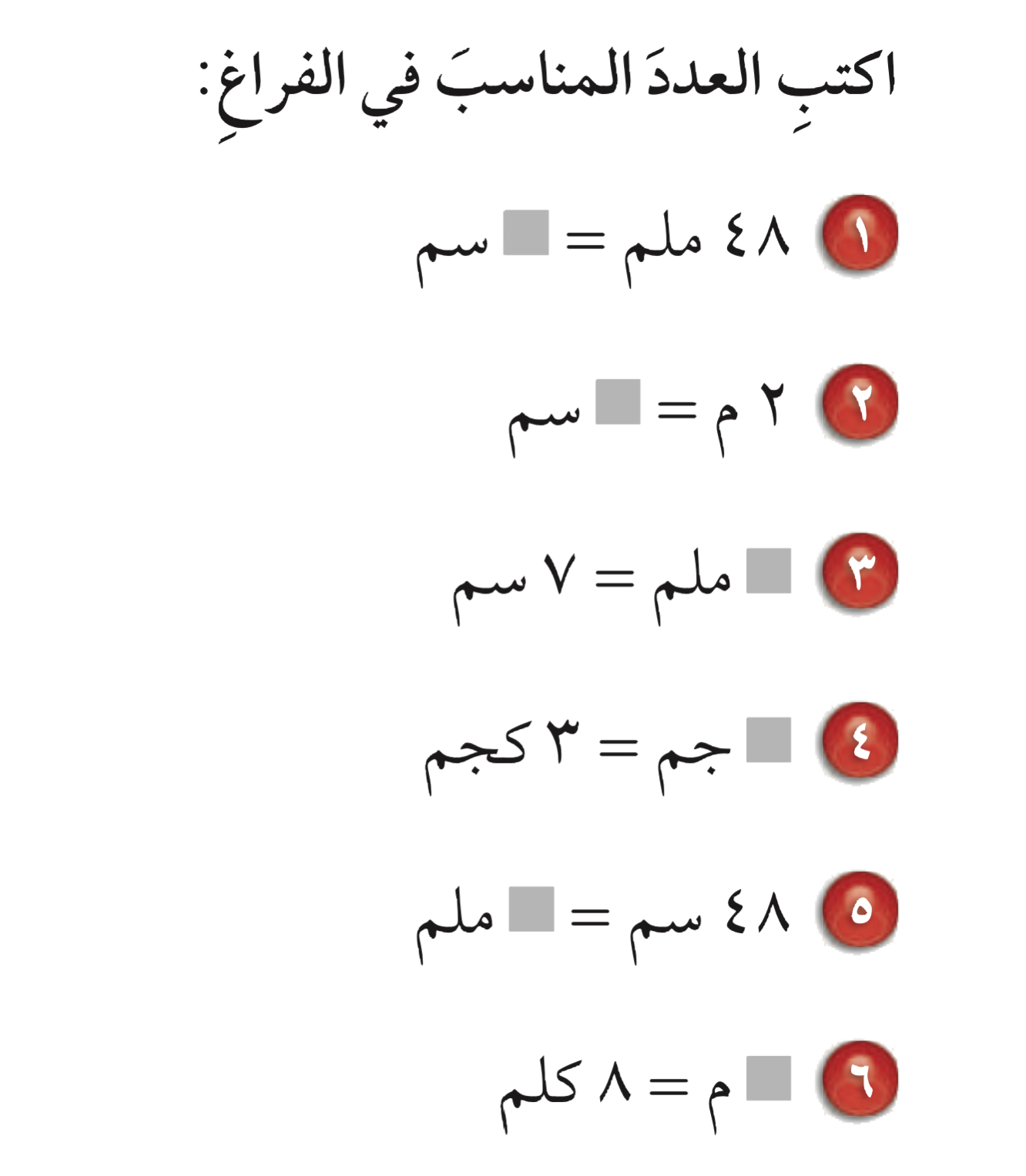 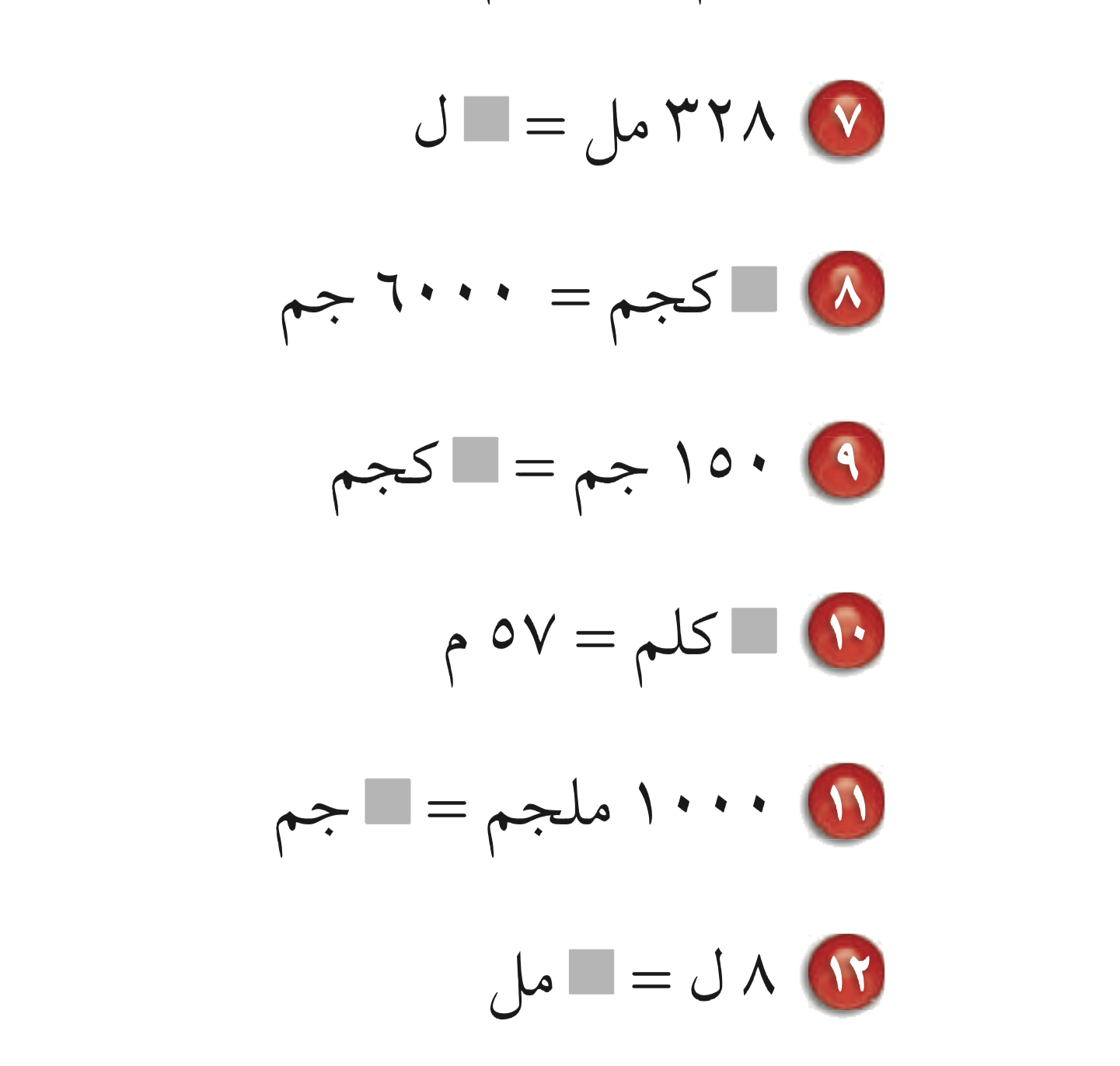 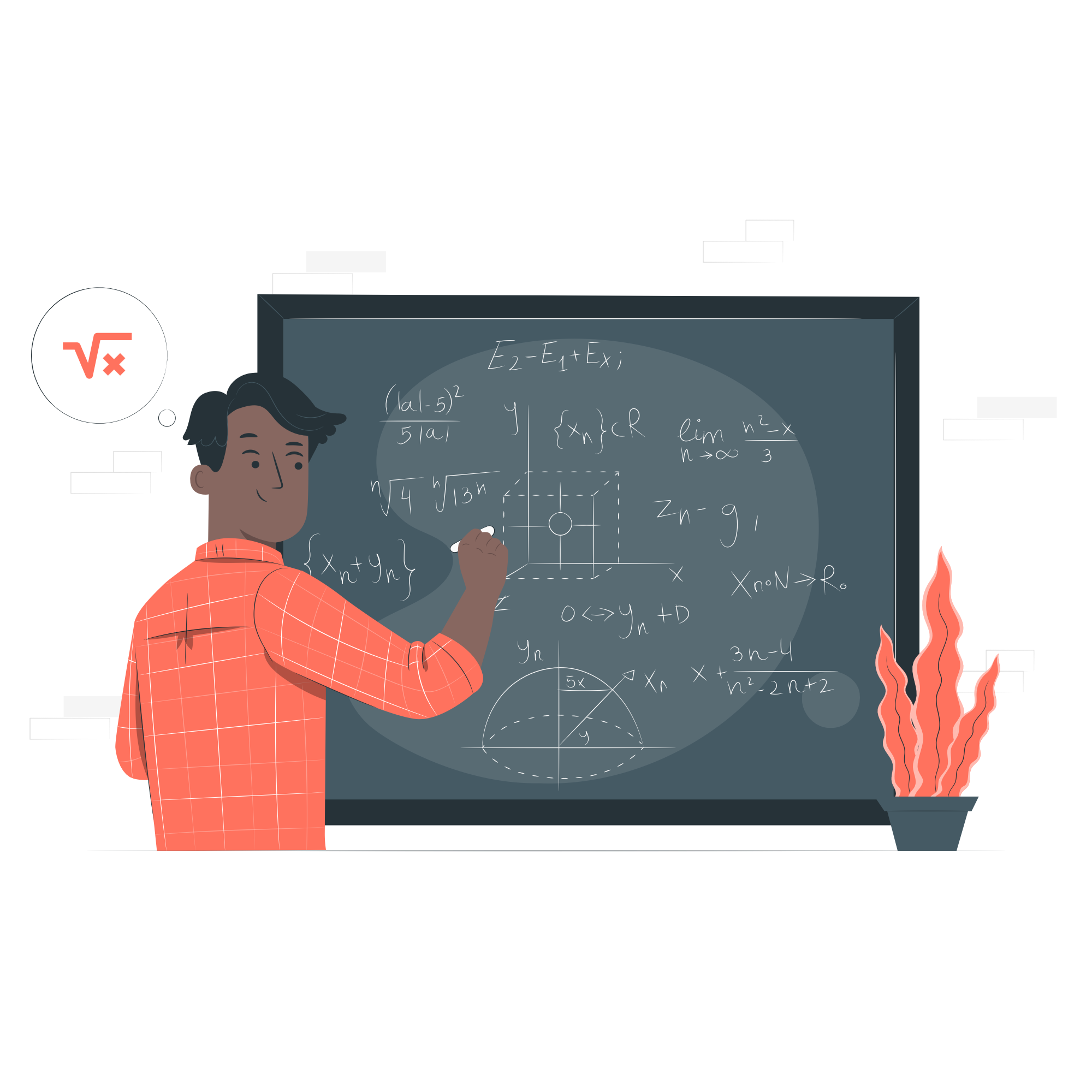 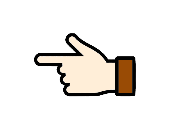 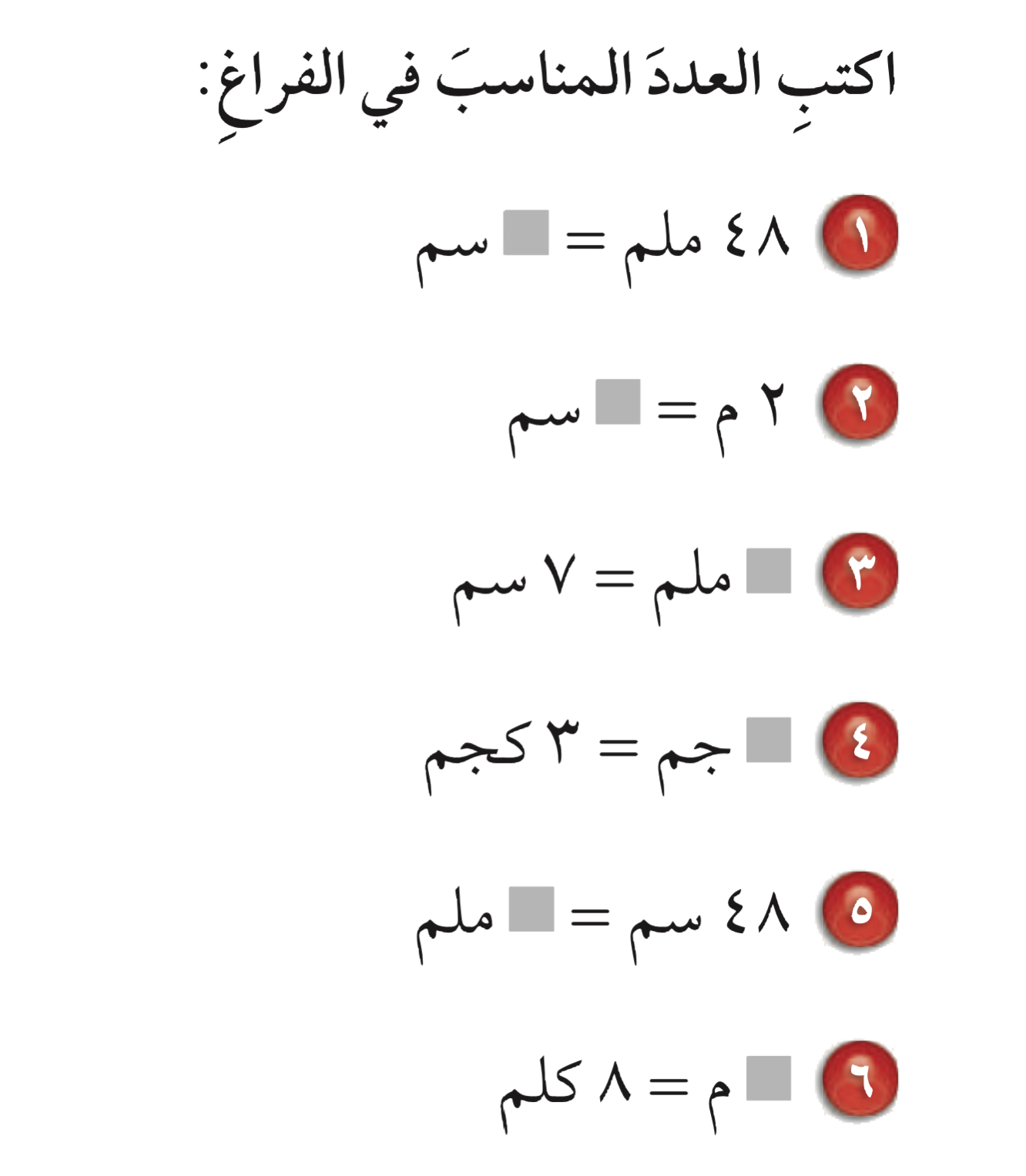 ٤٫٨    بالقسمة على ١٠
٢٠٠    بالضرب في ١٠٠
٧٠    بالضرب في ١٠
٣٠٠٠    بالضرب في ١٠٠٠
٤٨٠    بالضرب في ١٠
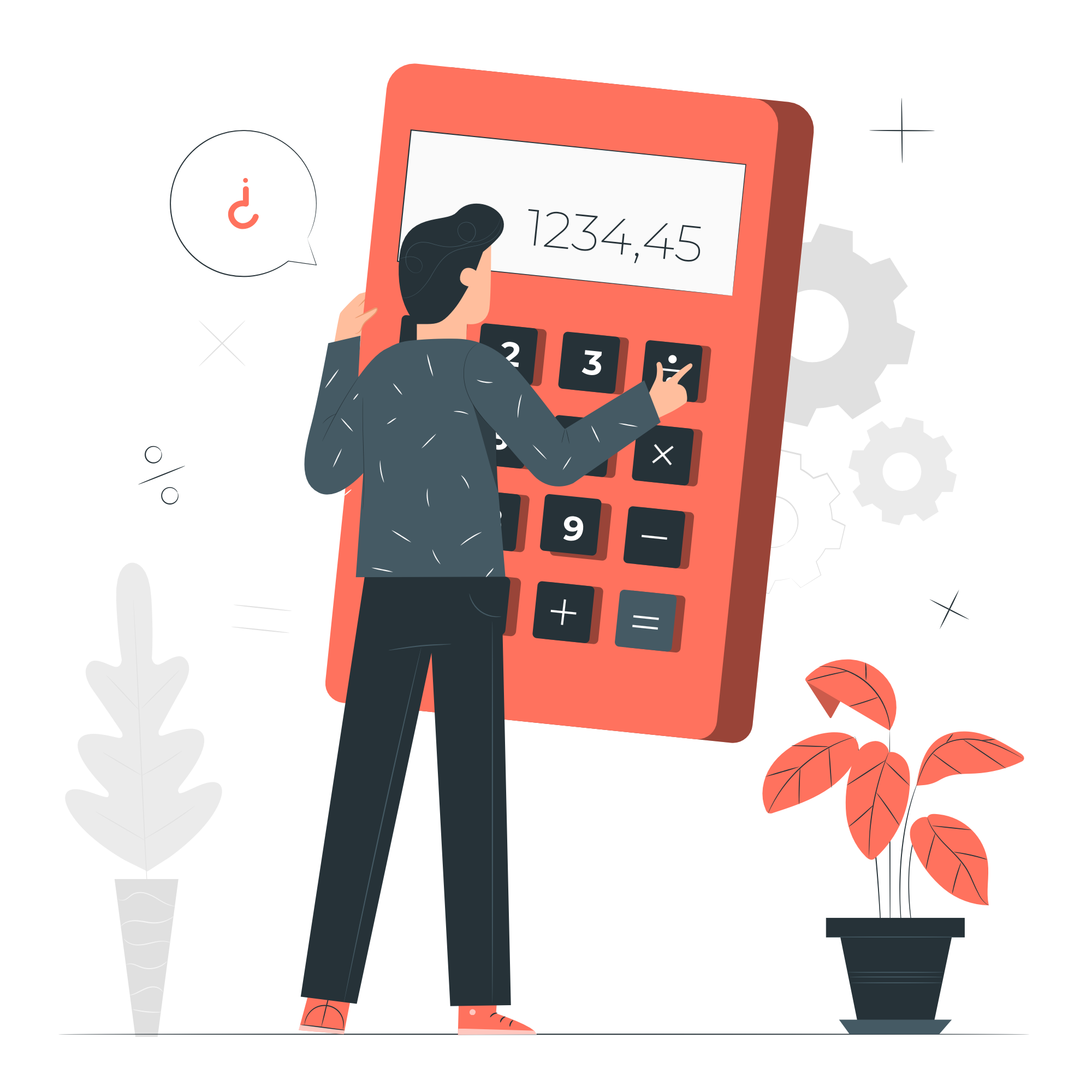 ٨٠٠٠    بالضرب في ١٠٠٠
٠٫٣٢٨    بالقسمة على ١٠٠٠
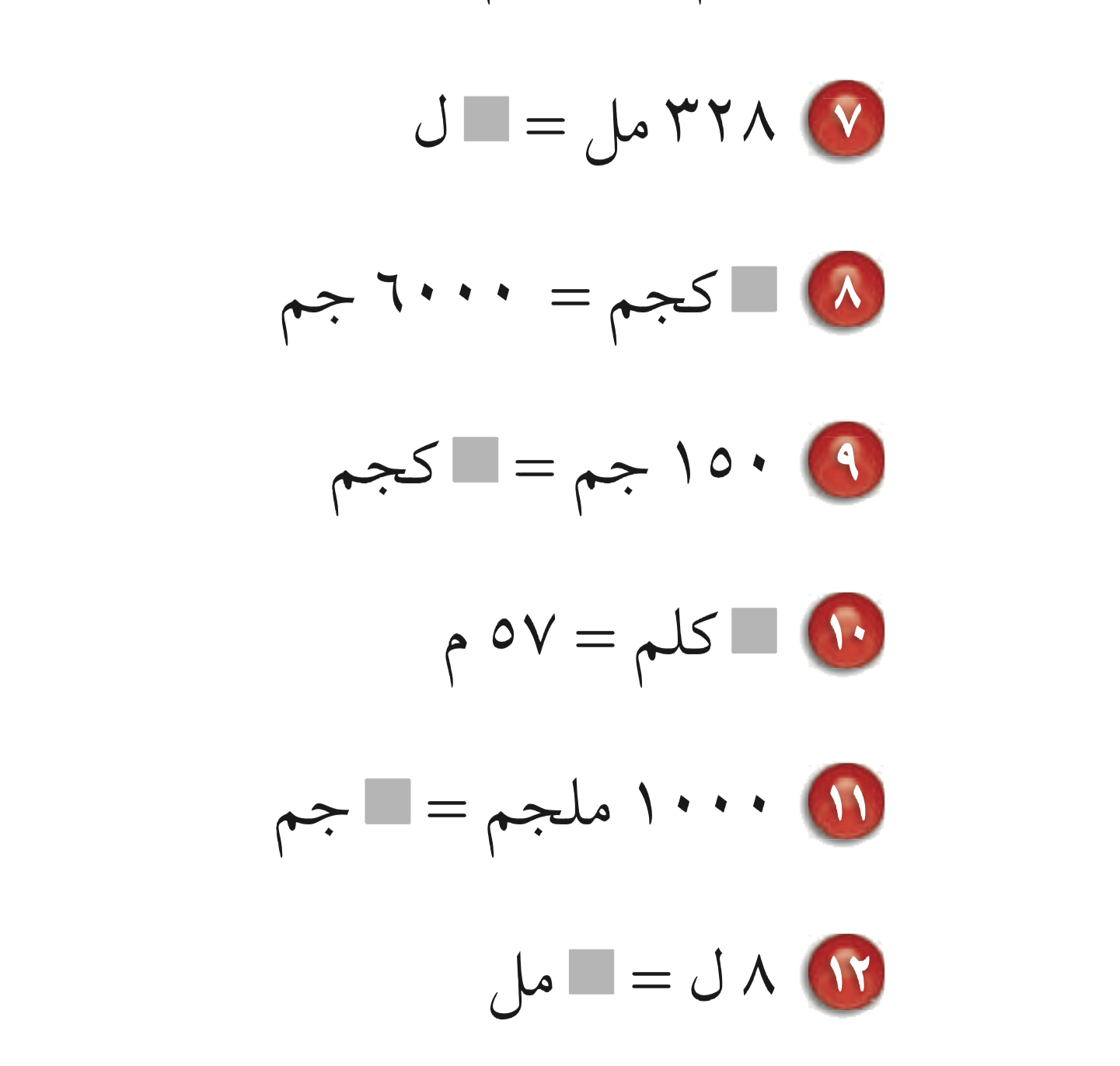 ٦    بالقسمة على ١٠٠٠
٠٫١٥    بالقسمة على ١٠٠٠
٠٫٠٥٧    بالقسمة على ١٠٠٠
١    بالقسمة على ١٠٠٠
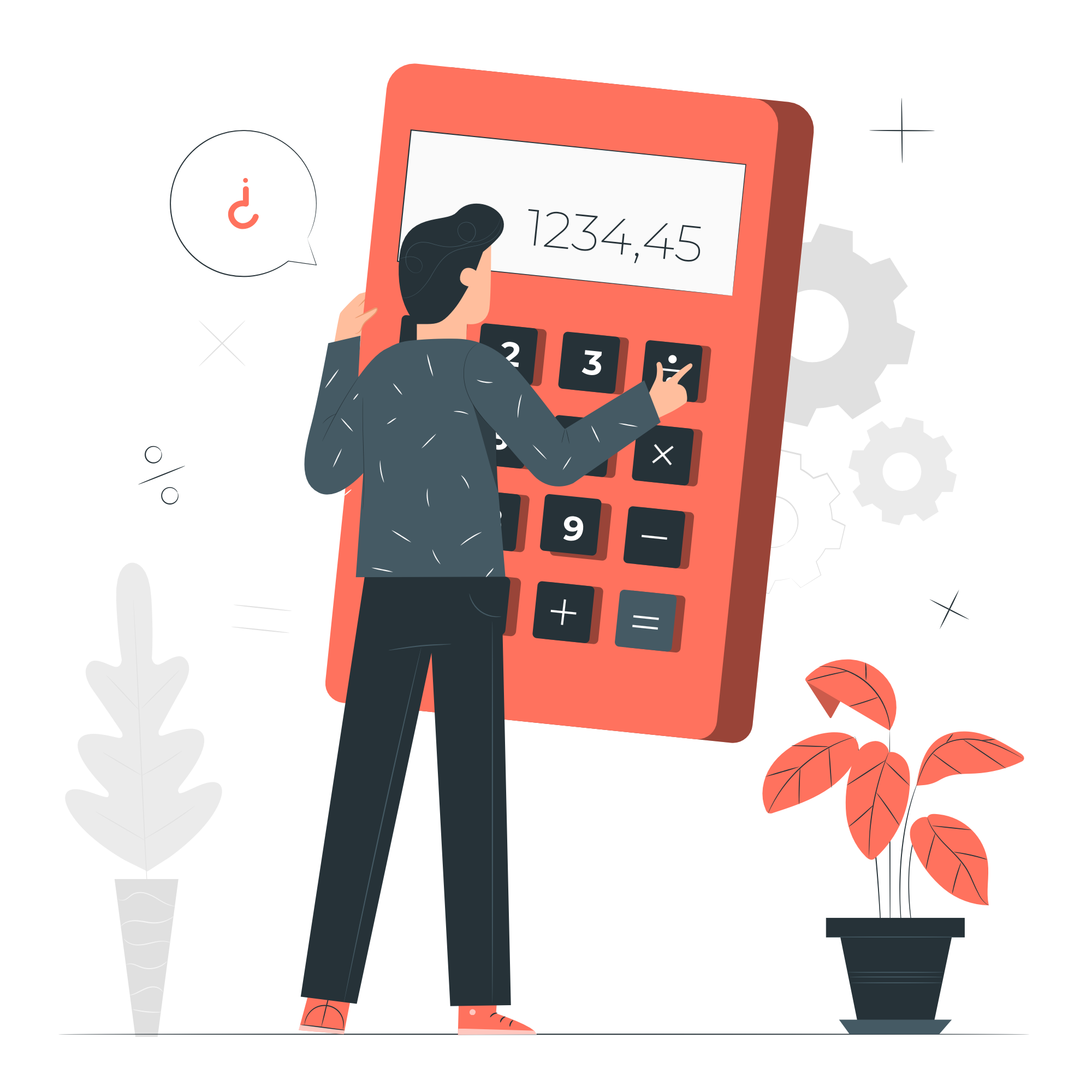 ٨٠٠٠    بالضرب في ١٠٠٠
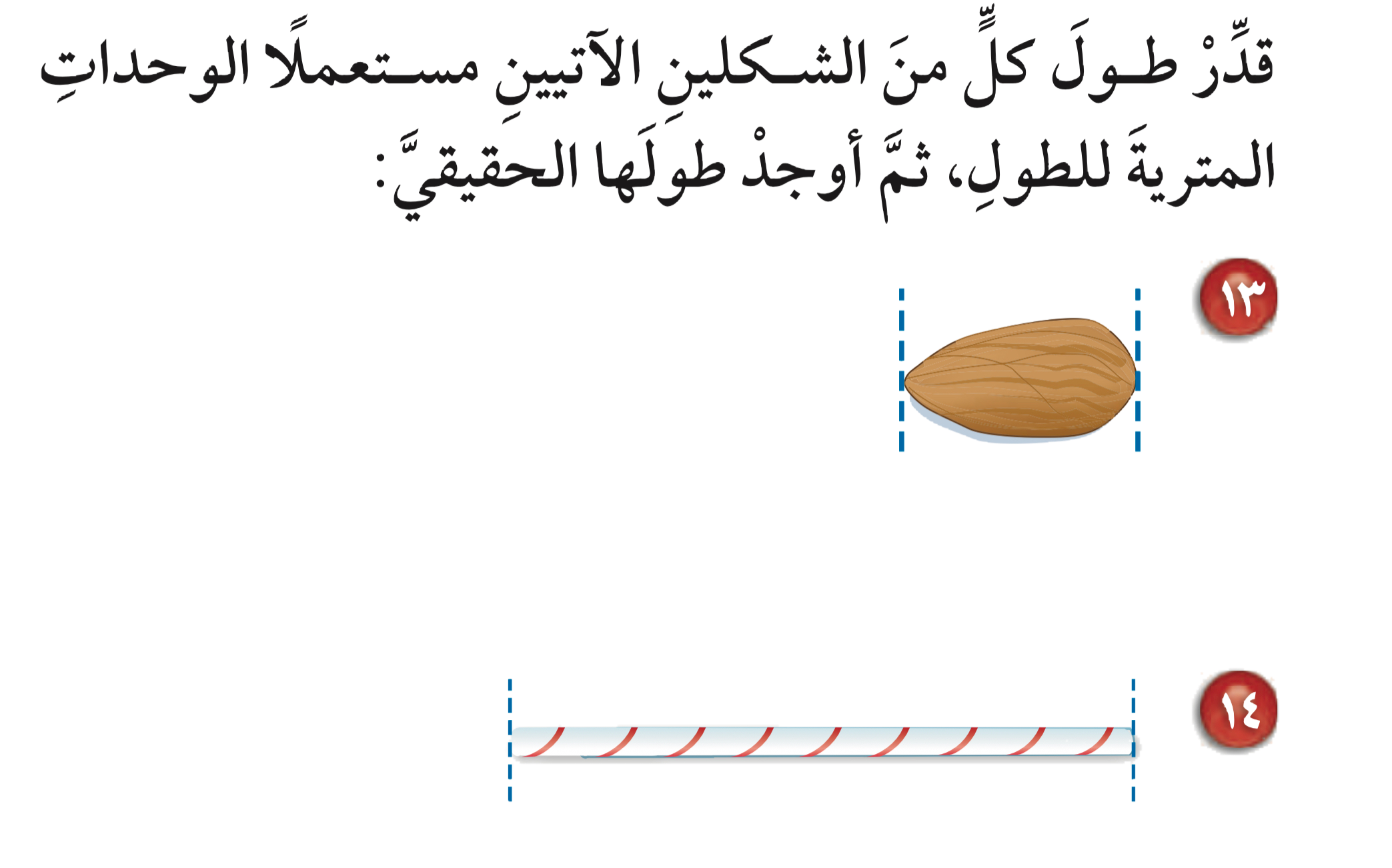 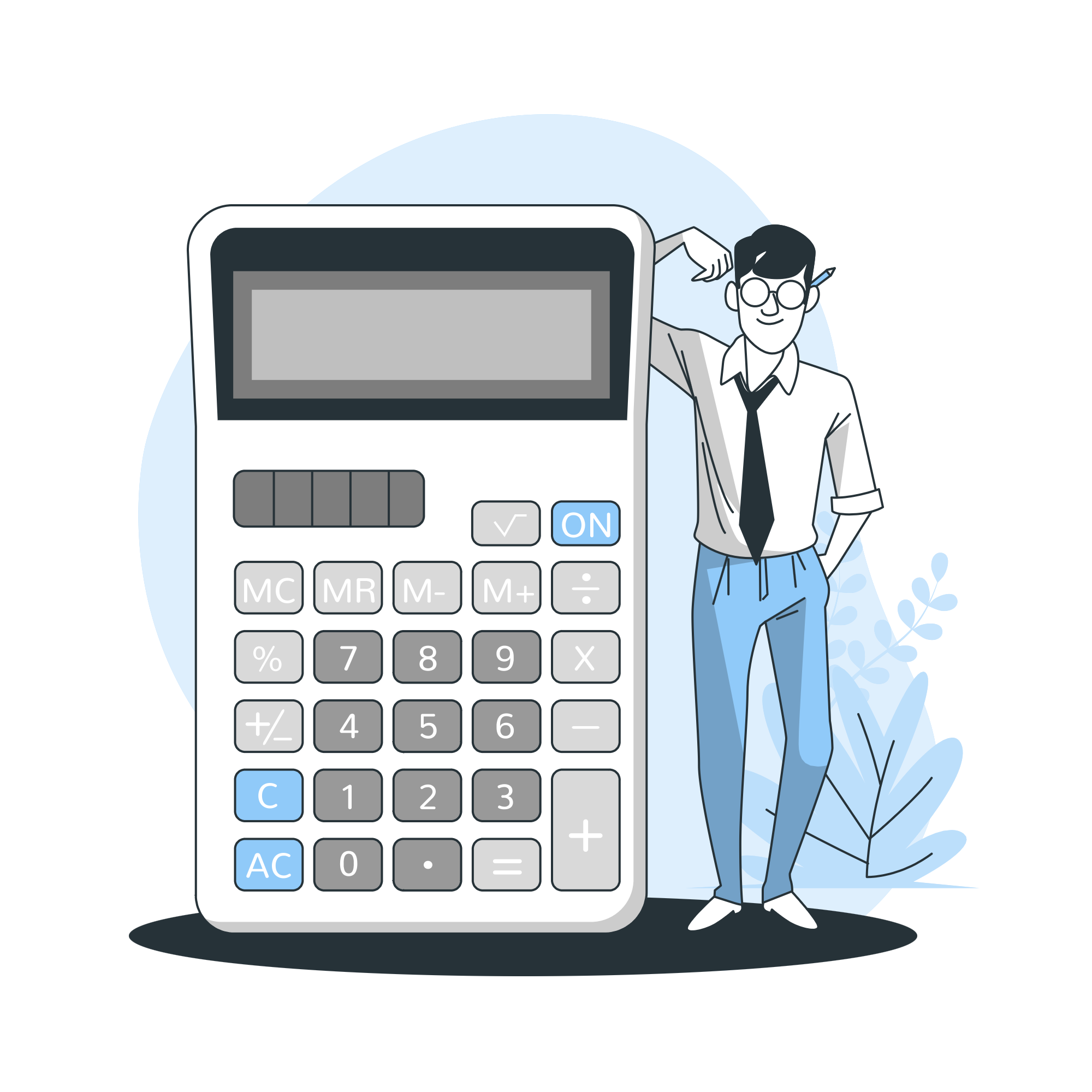 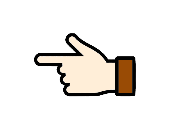 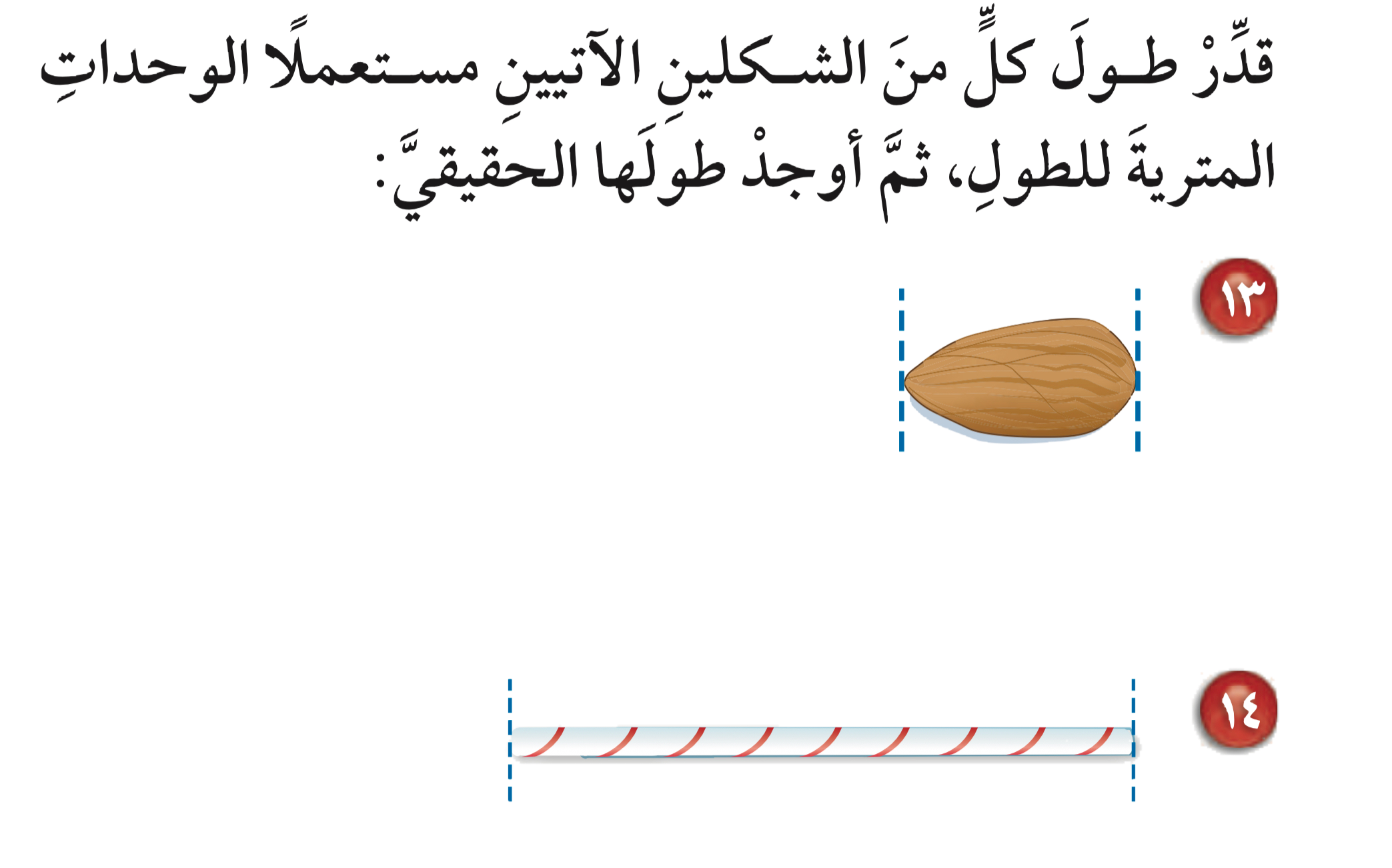 التقدير : ٢ سم
الحقيقي : ٤ سم
التقدير : ٤ سم
الحقيقي : ٤ سم
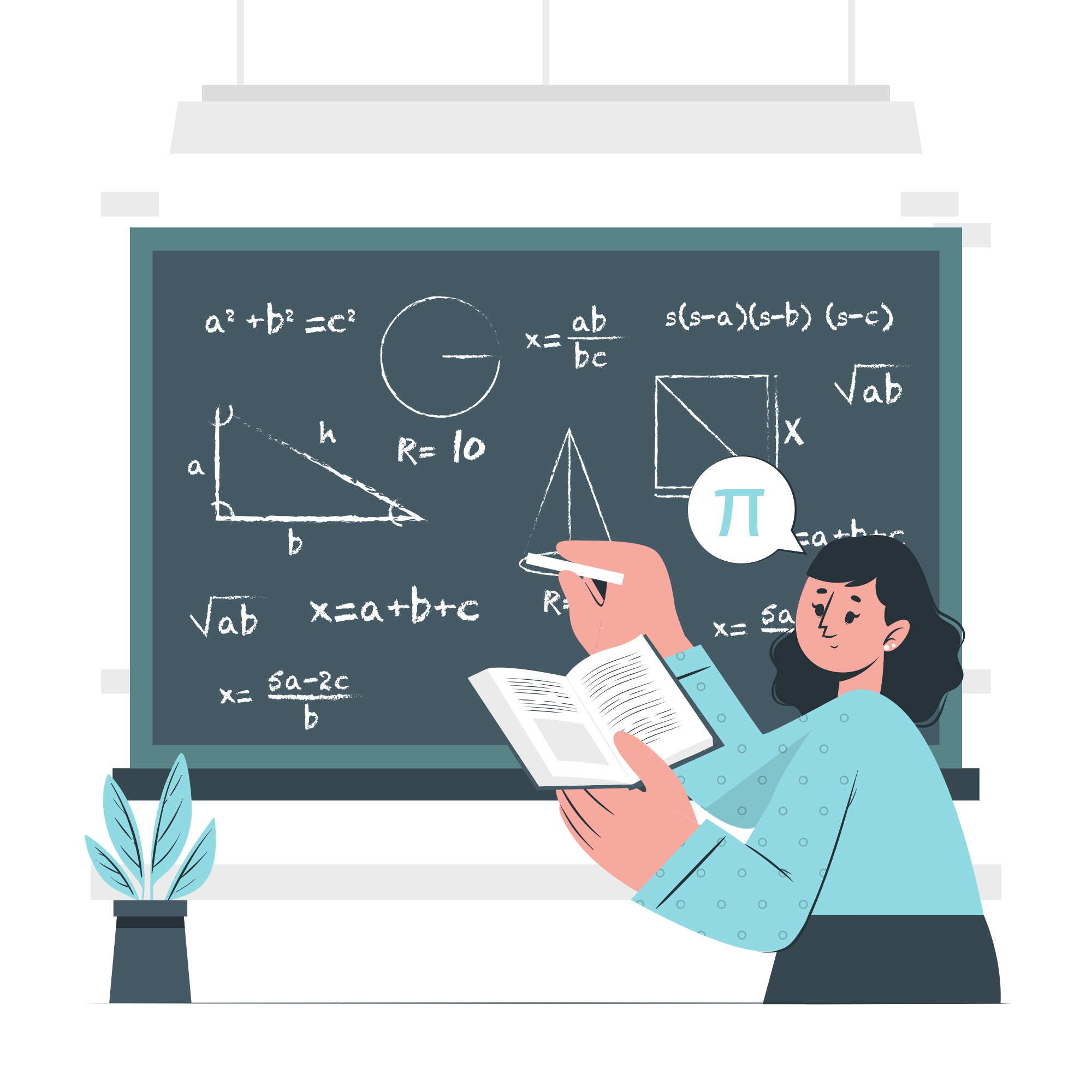 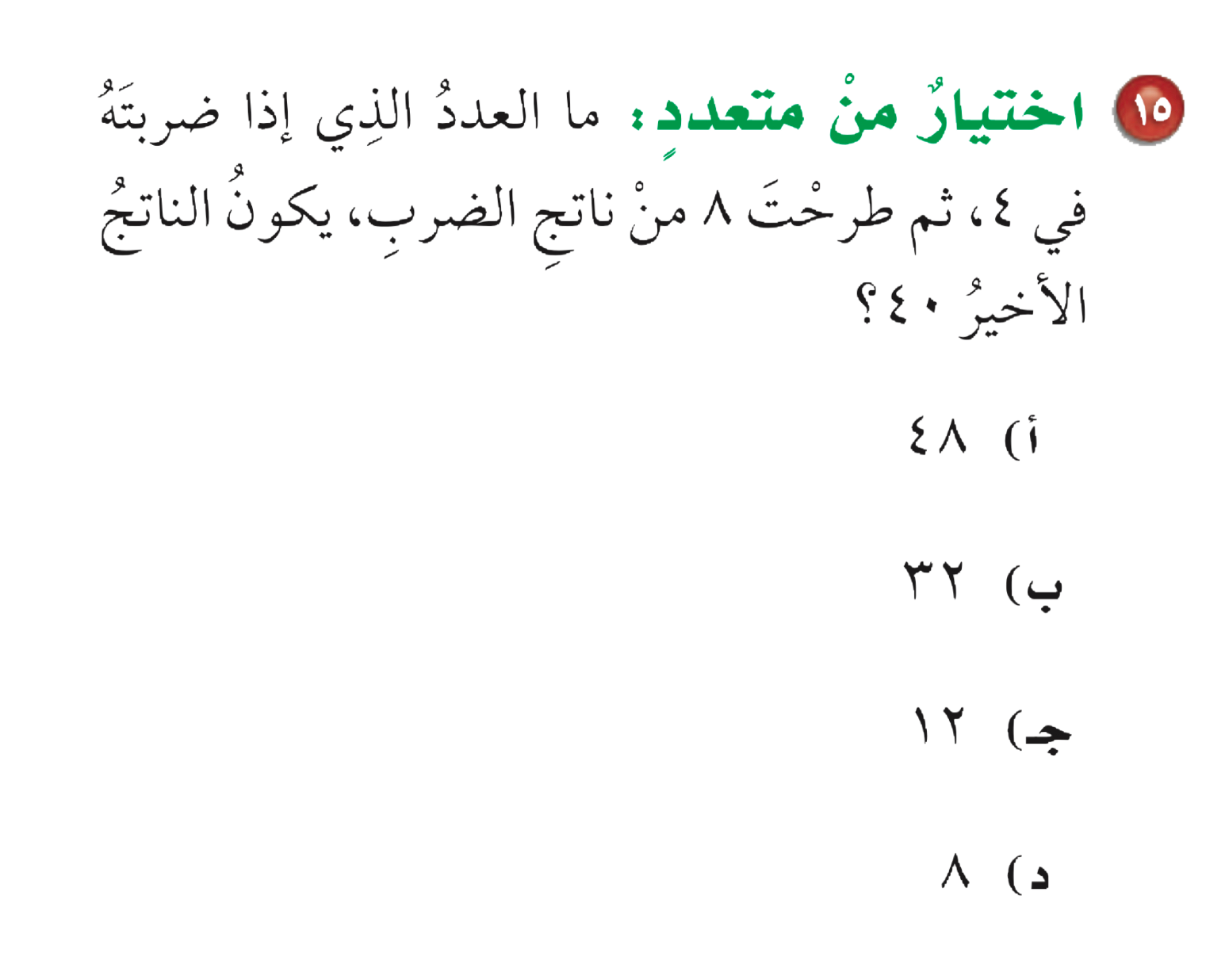 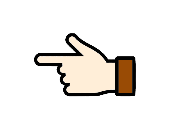 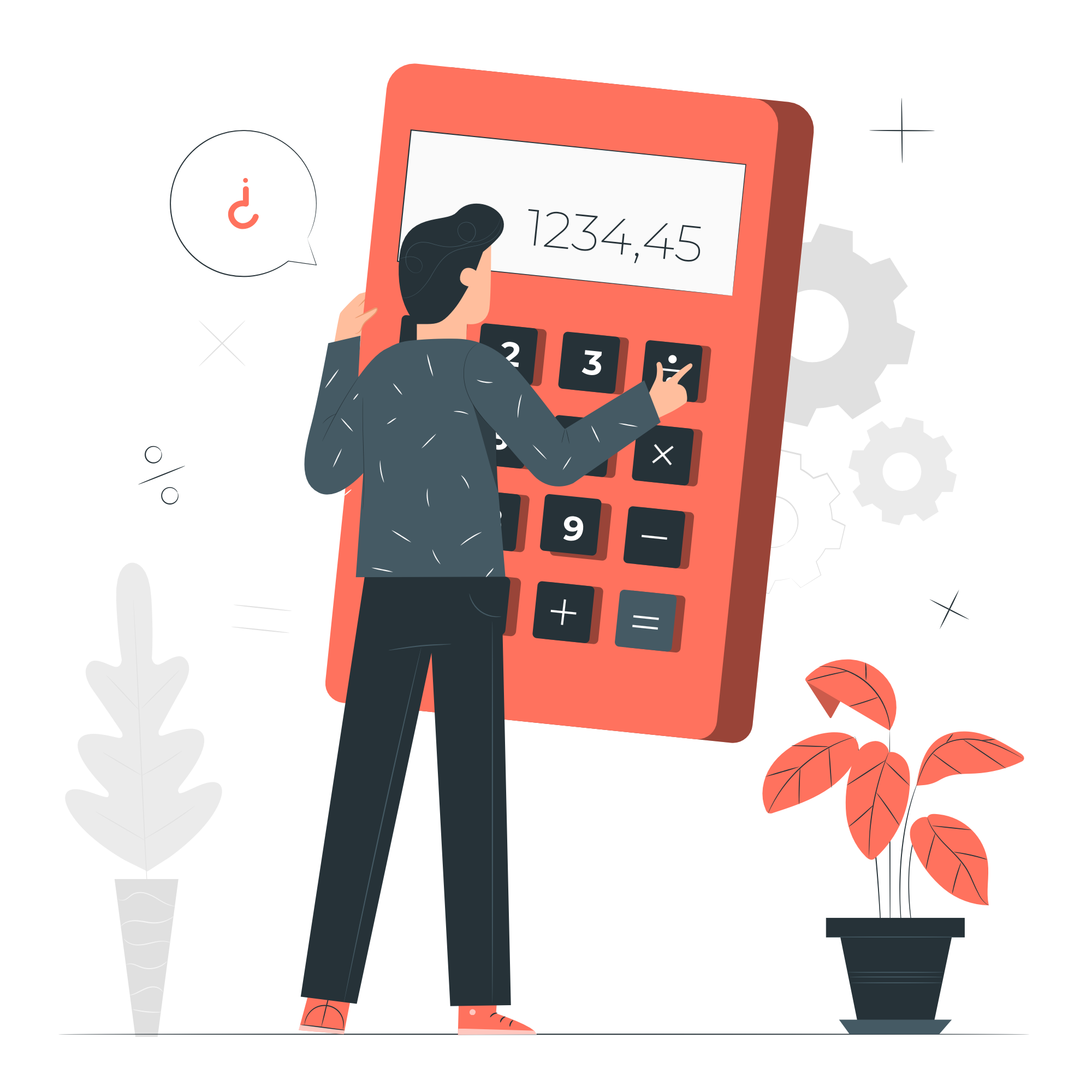 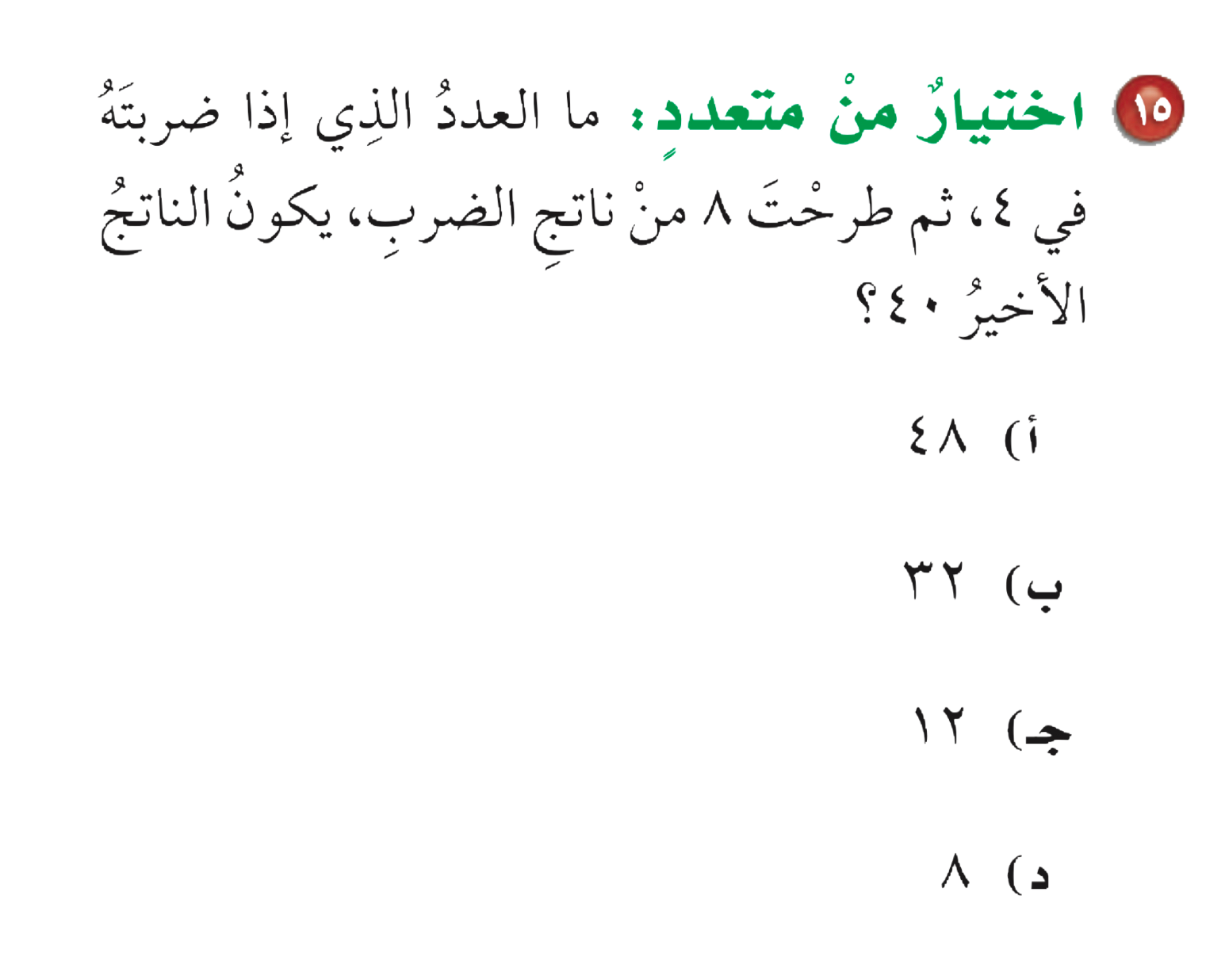 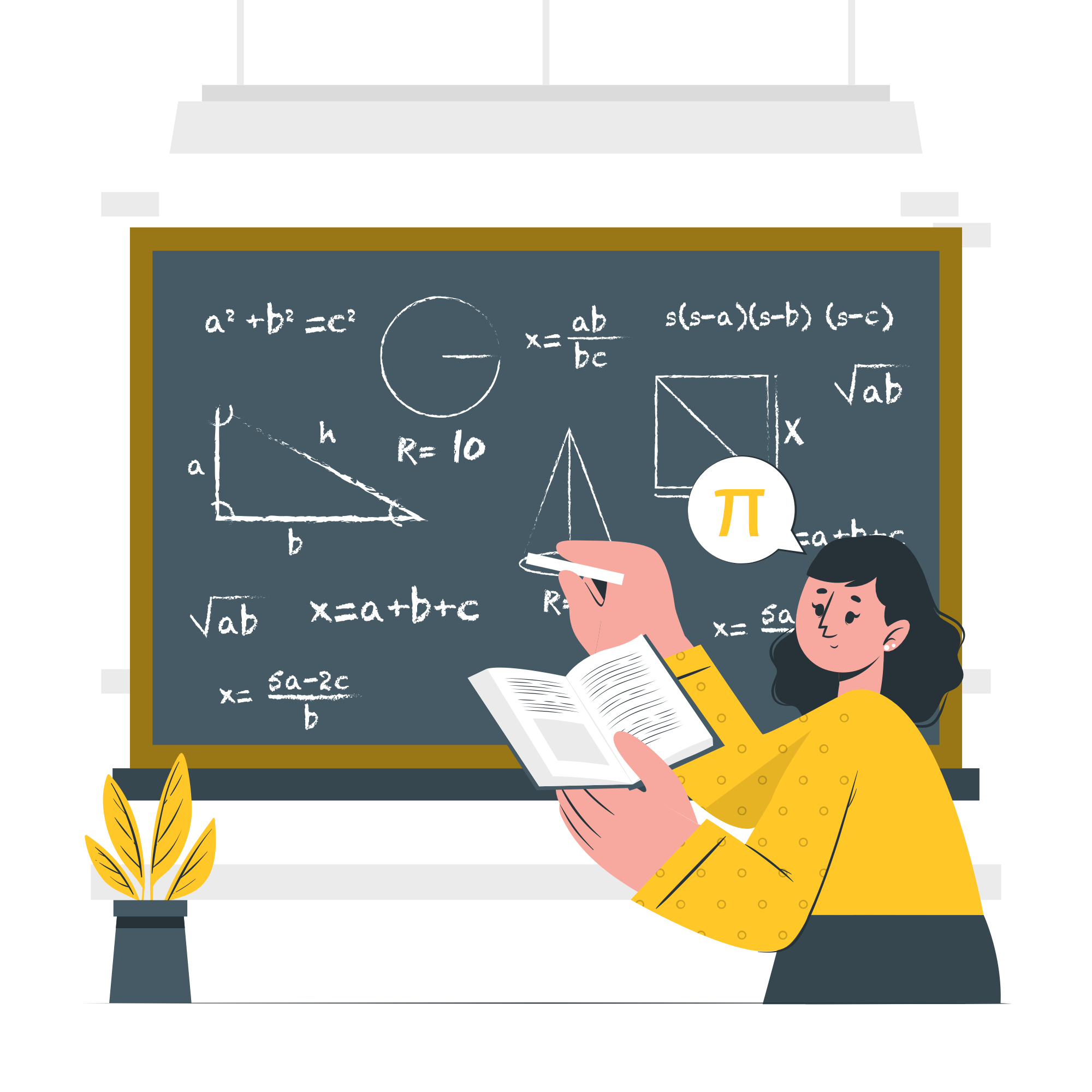 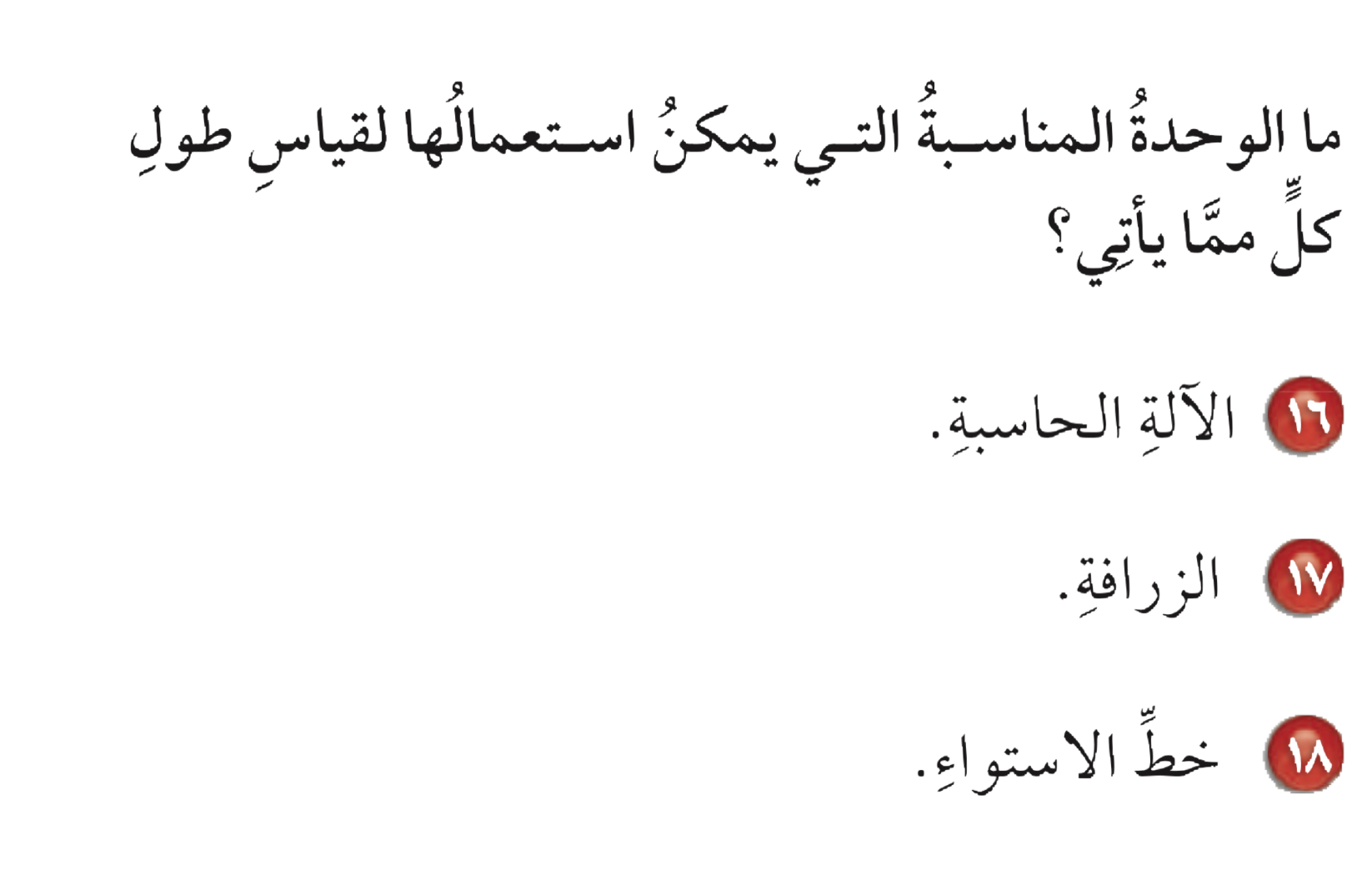 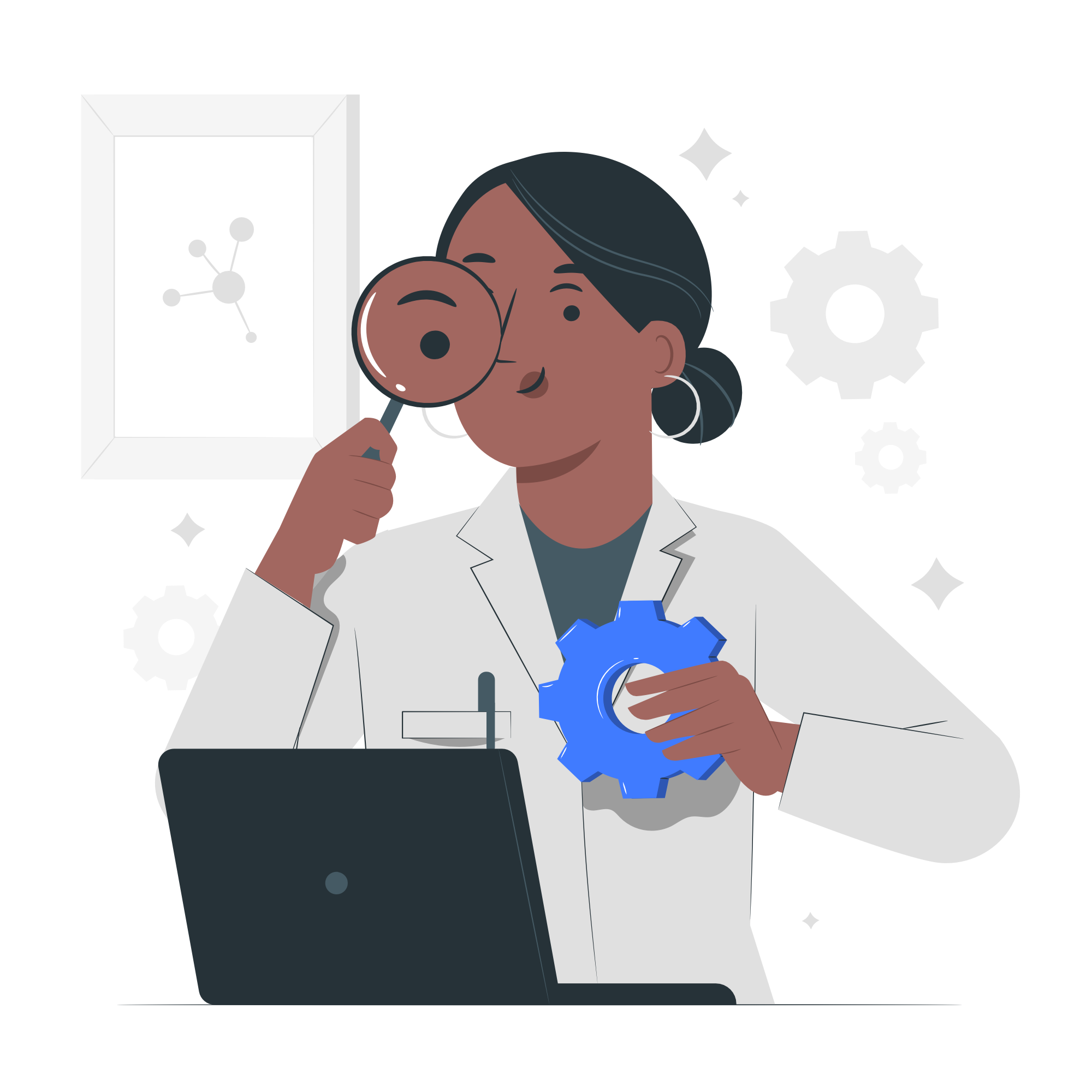 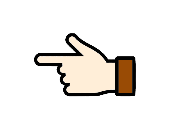 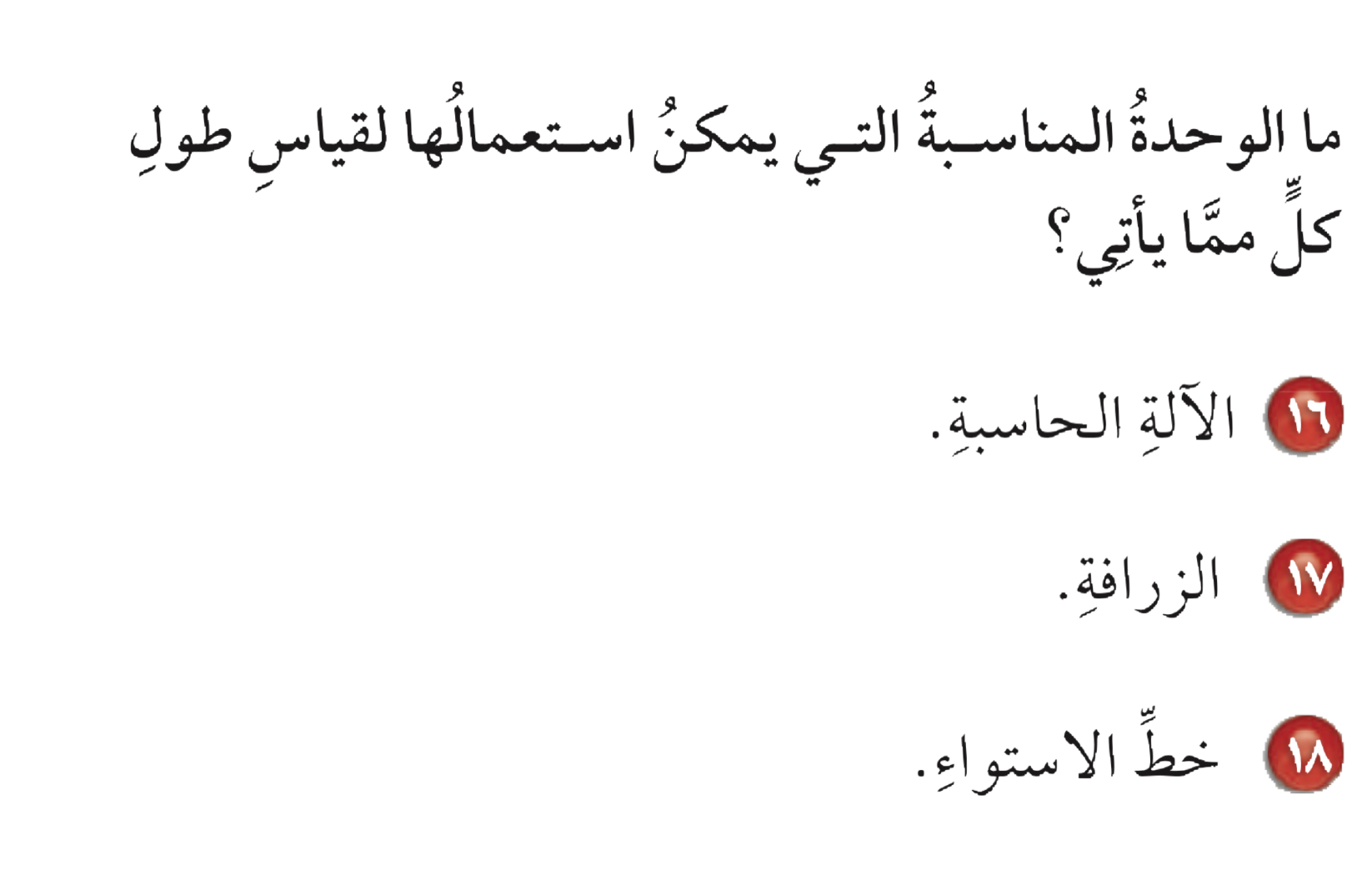 السنتيمتر
المتر
الكيلو متر
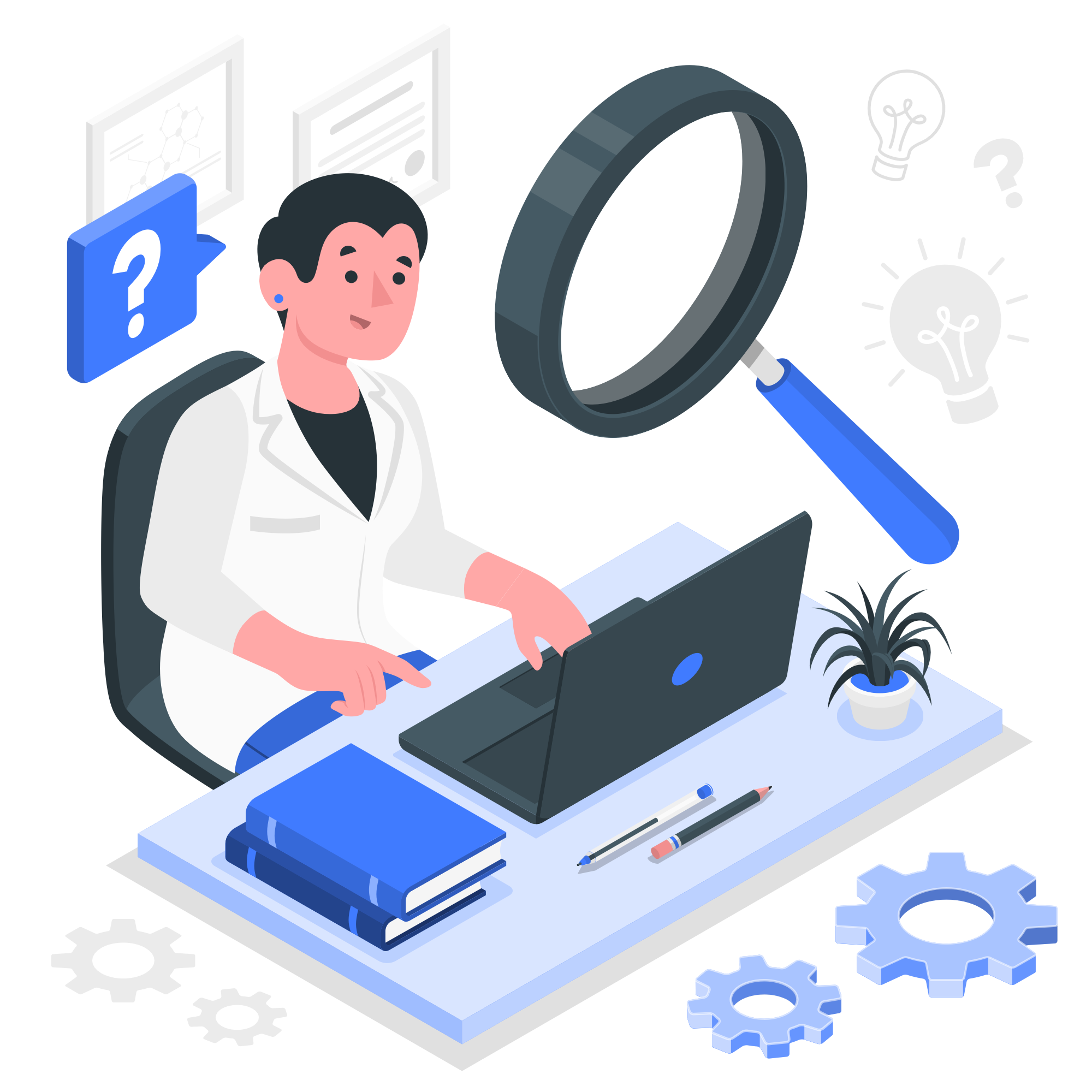 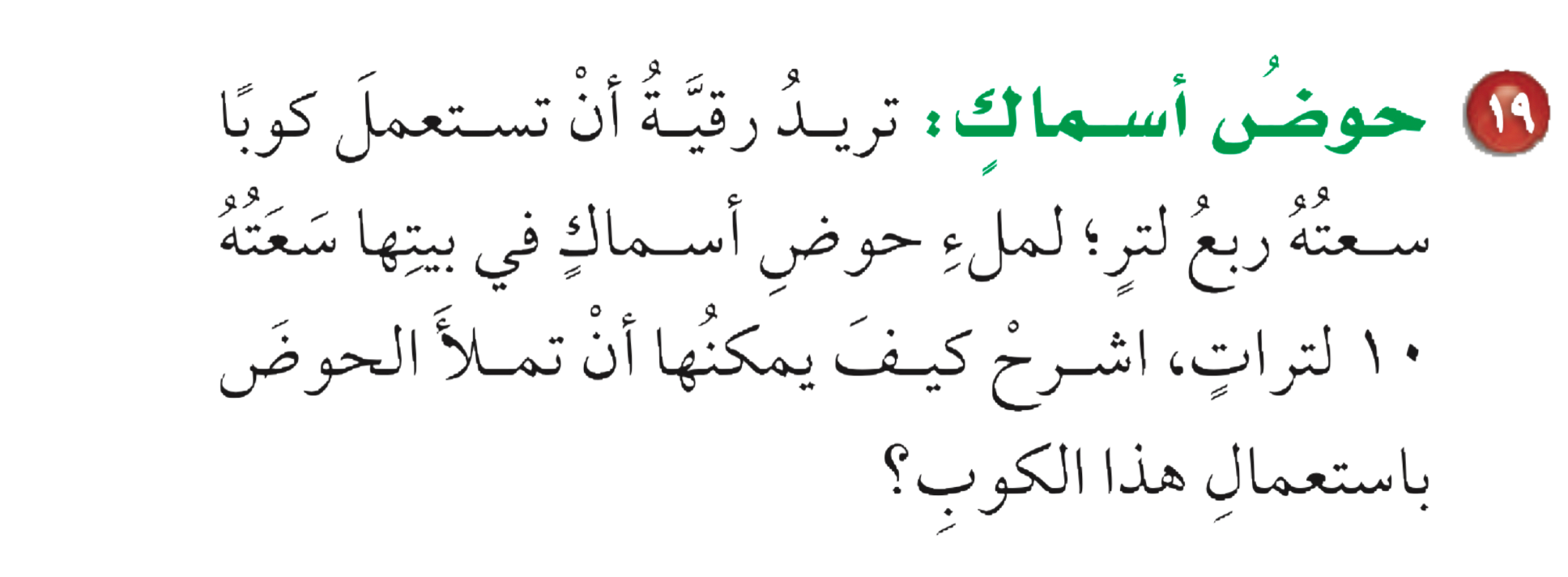 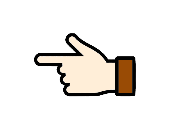 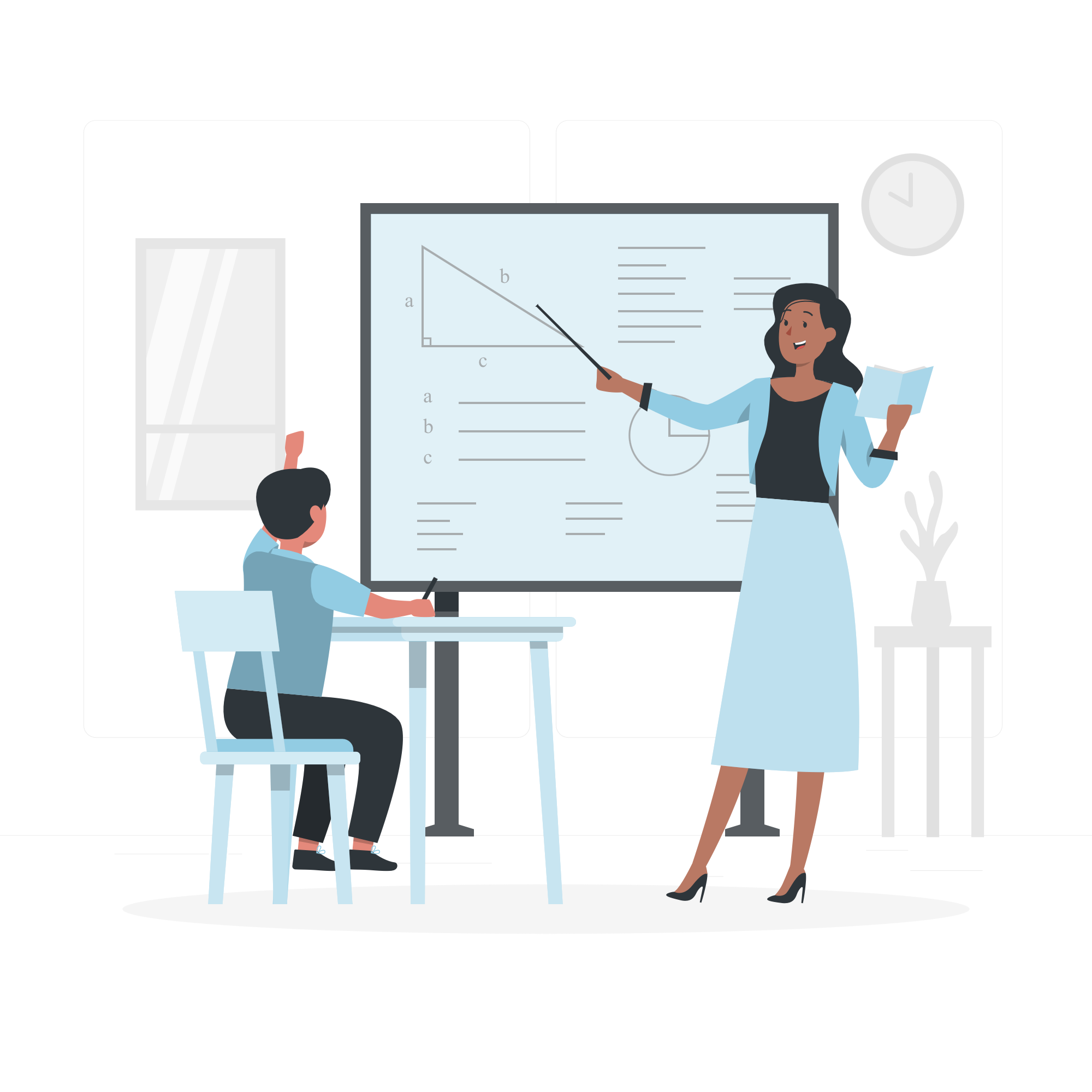 افهم 
المعطى: تريد رقية أن تستعمل كوباً سعته ربع لتر لملء حوض أسماك في بيتها سعته ١٠ لترات 
المطلوب: اشرح كيف يمكنها أن تملأ الحوض باستعمال هذا الكوب ؟ 

خطط:  استعمل مقياس مرجعي .
 
حل: لتعبئة لتر واحد تحتاج رقية إلى ملء الكوب ٤ مرات .
 لذا فإنها تحتاج إلى ملء الكوب ٤٠ مرة وإفراغه في حوض الأسماك حتى يمتلئ تماماً   ( ١٠ ÷       = ٤٠   )

 تحقق: الإجابة معقولة .
١
٤
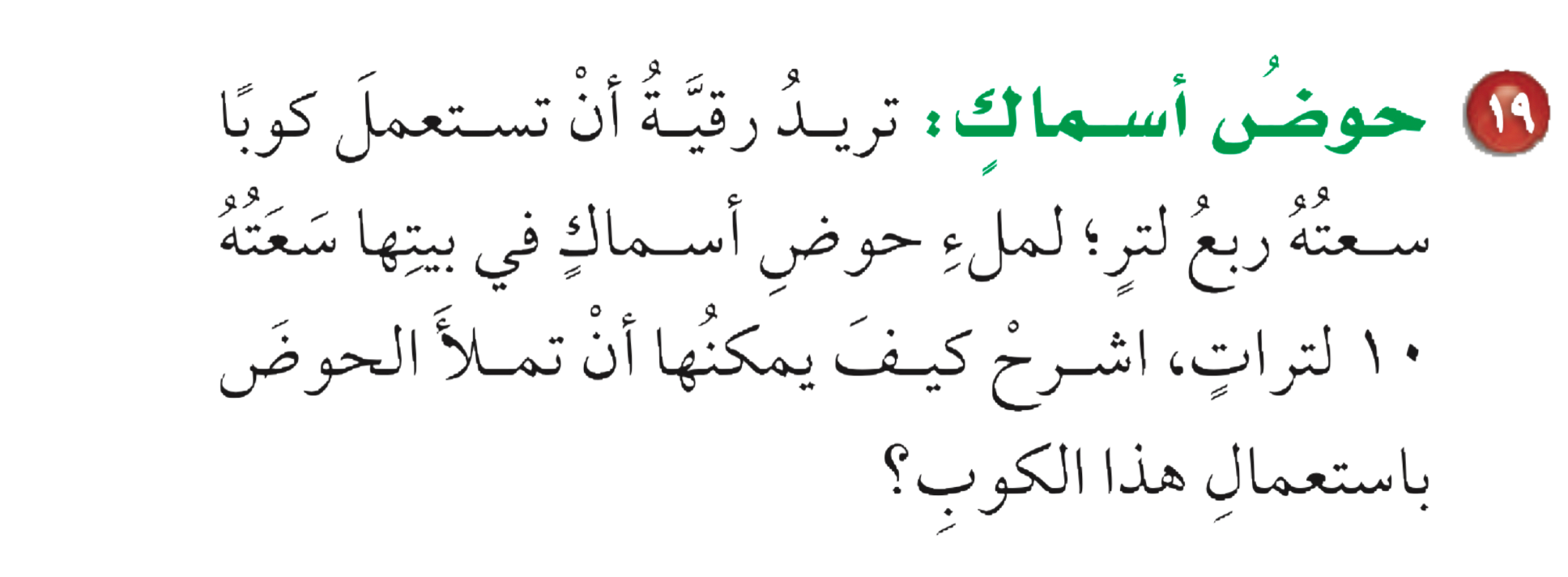 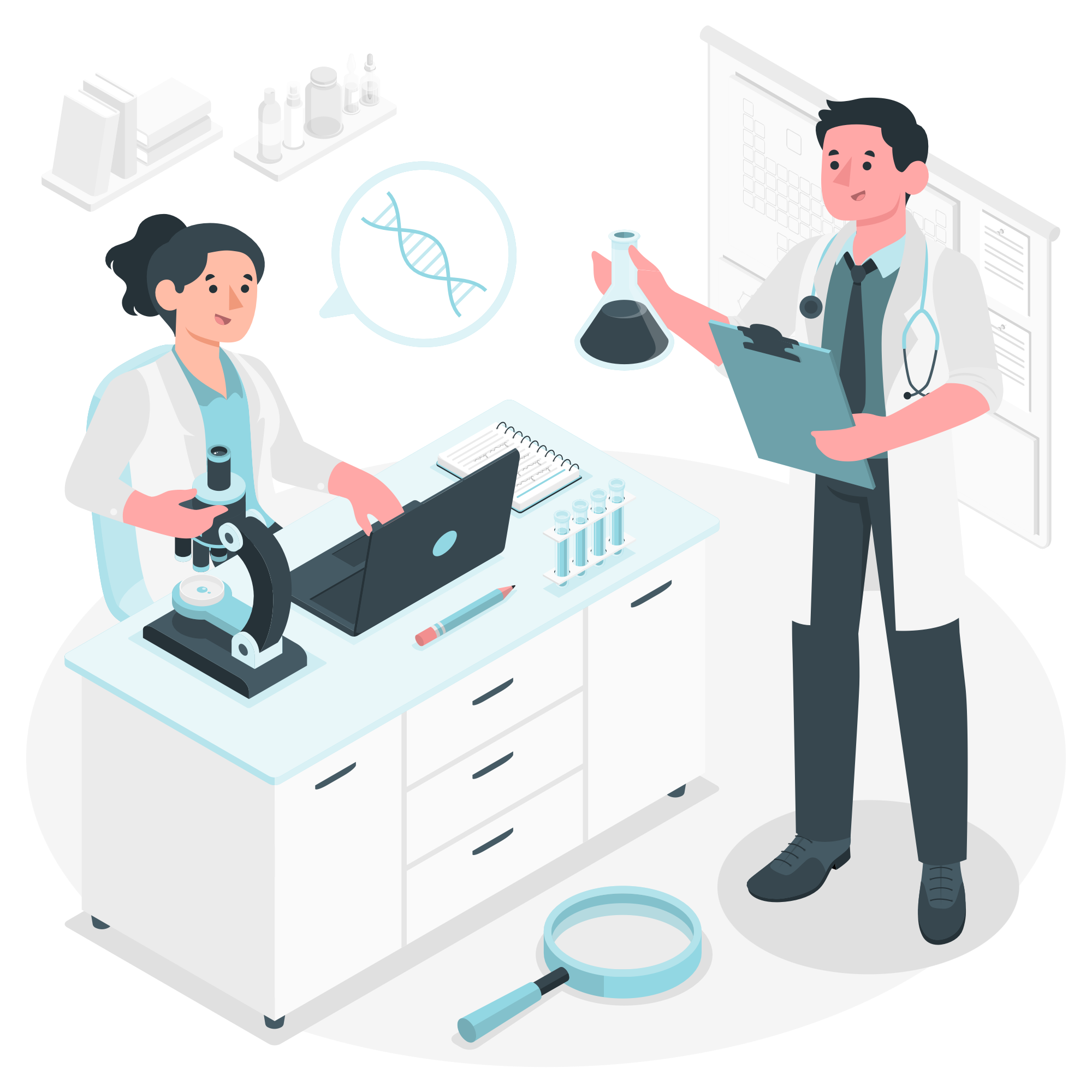 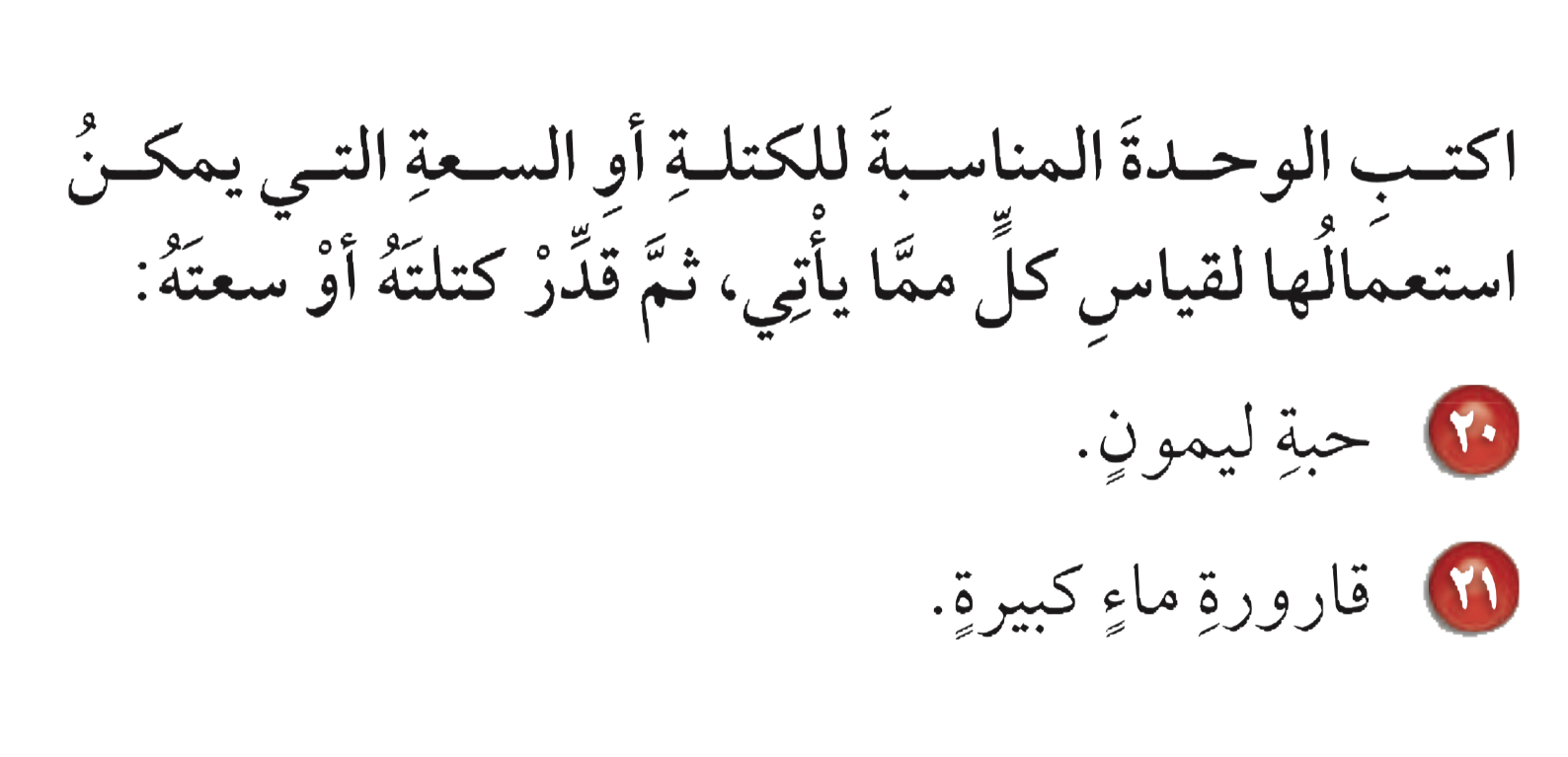 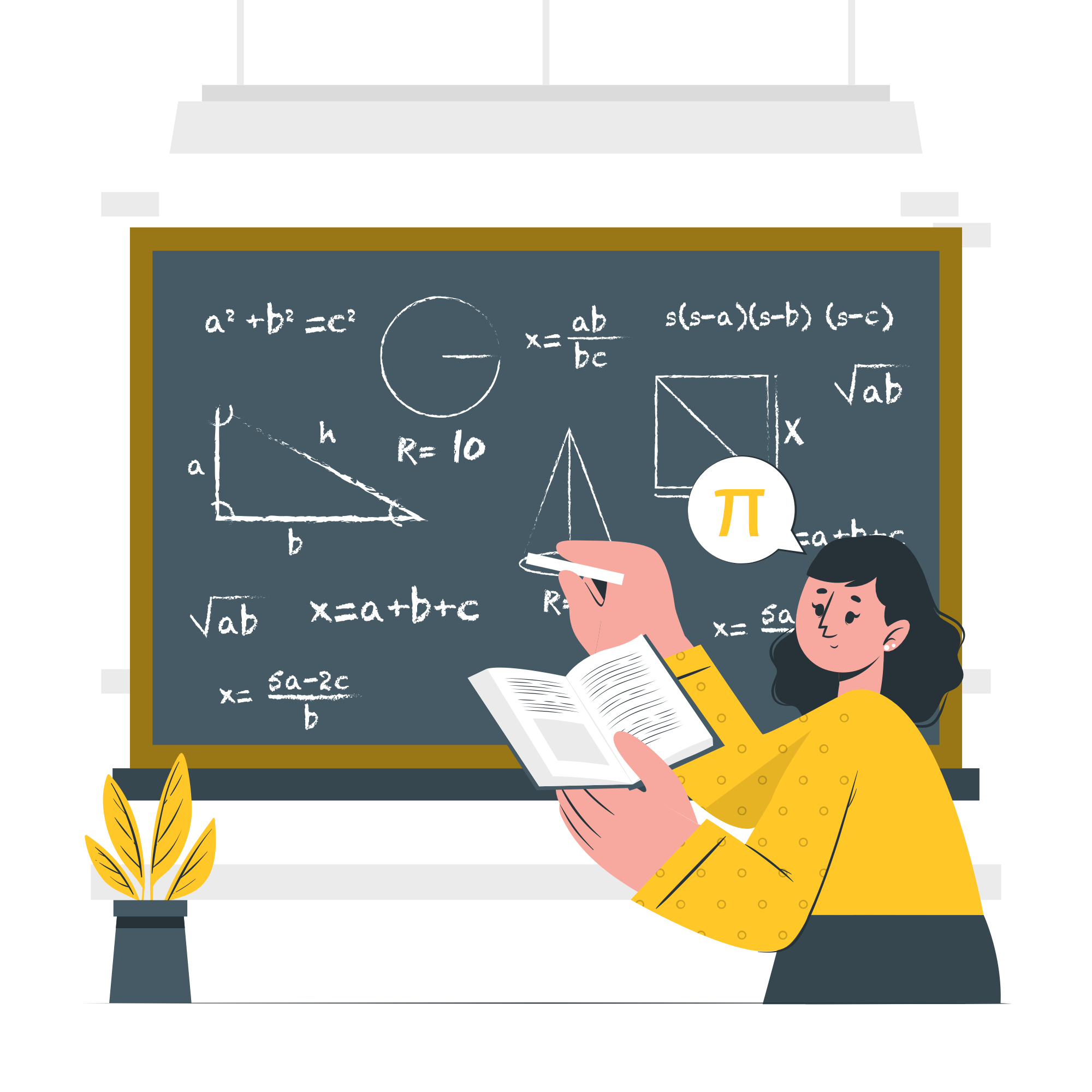 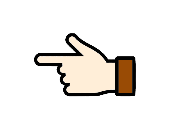 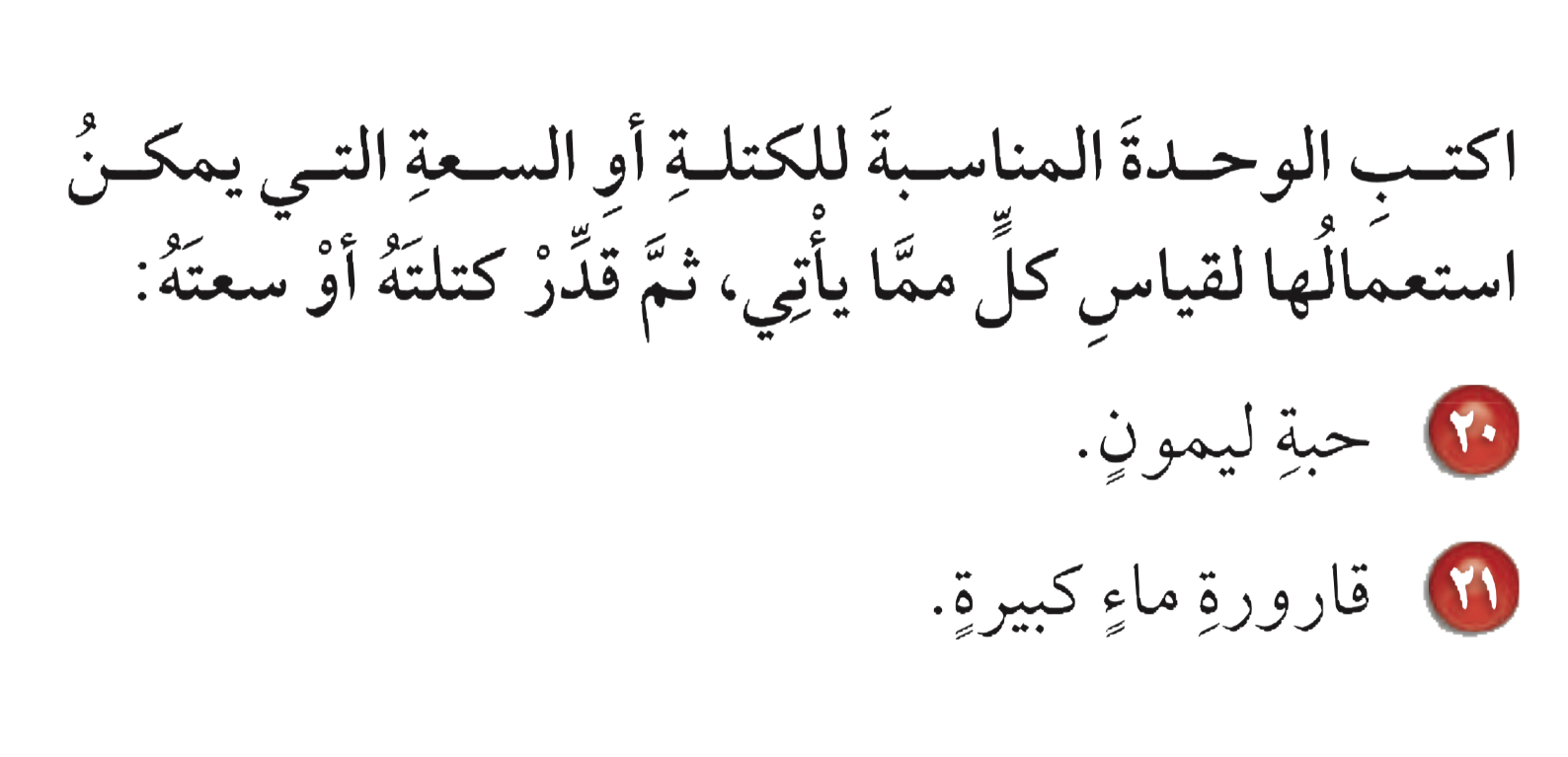 جرام       ١٥٠ جم
لتر       ٢ ل
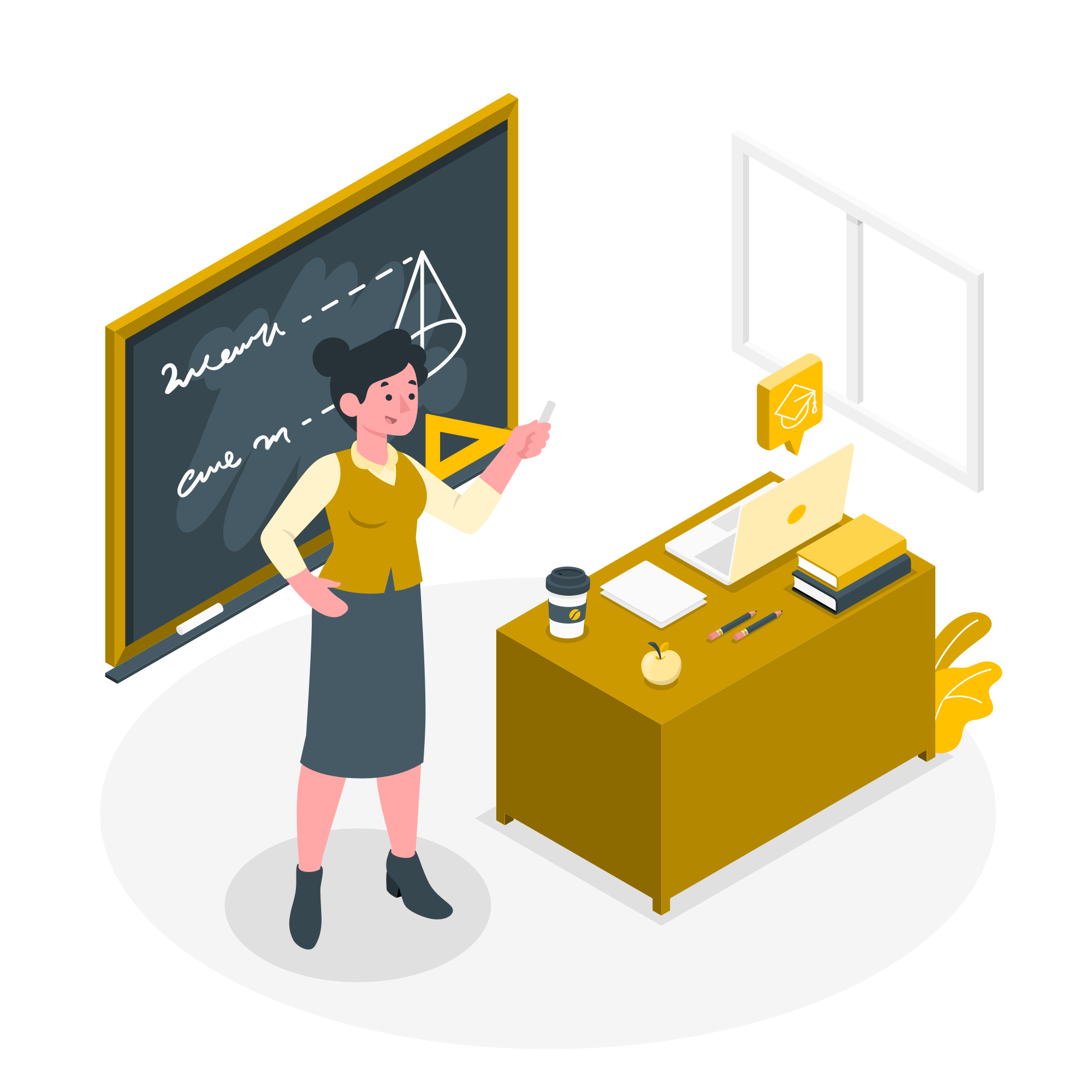